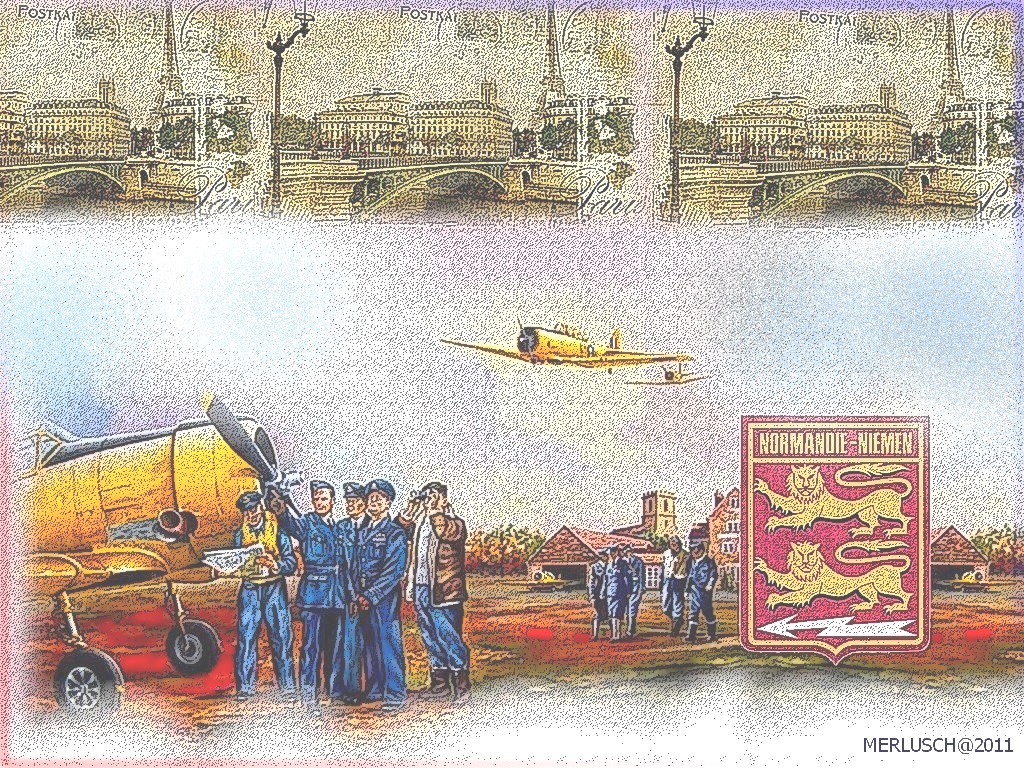 Военно-патриотическая работа 
музея Боевой Славы 
МБОУ «Гимназия №19» г.Калуги
2017-2018
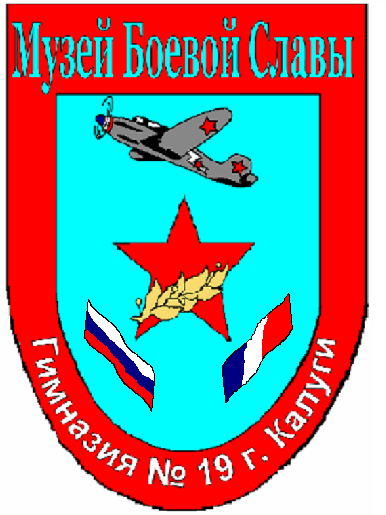 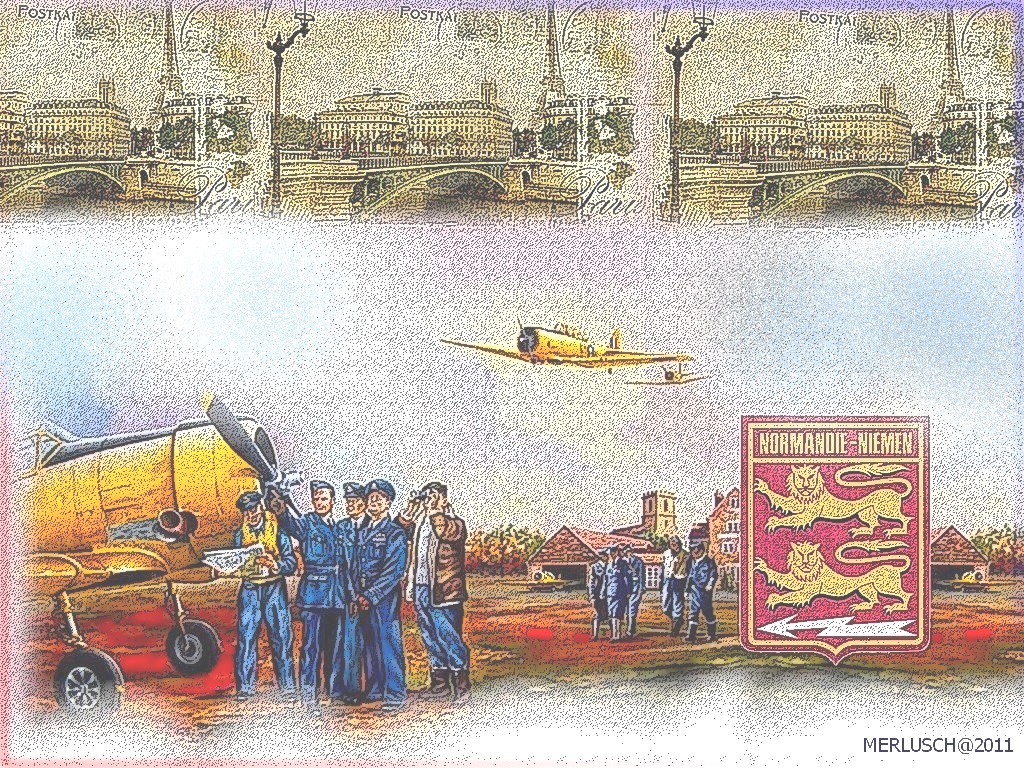 Встреча с Молчановой С.И.,  дочерью летчика 18-го гвардейского авиационного полка 
Молчанова Ивана Ивановича
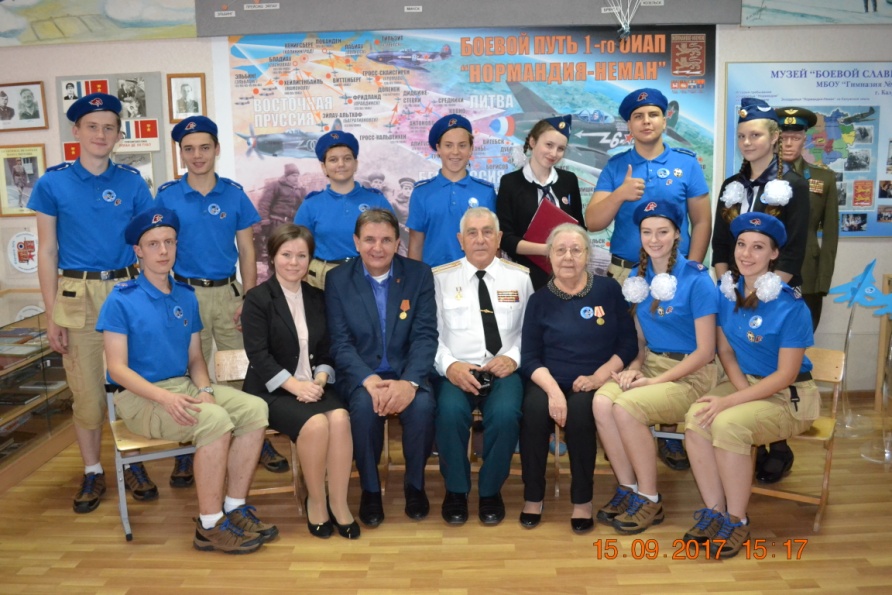 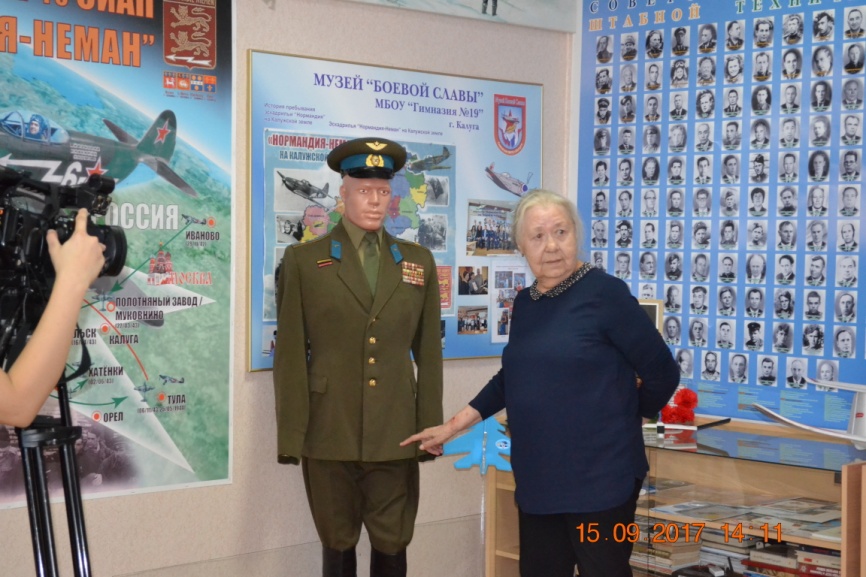 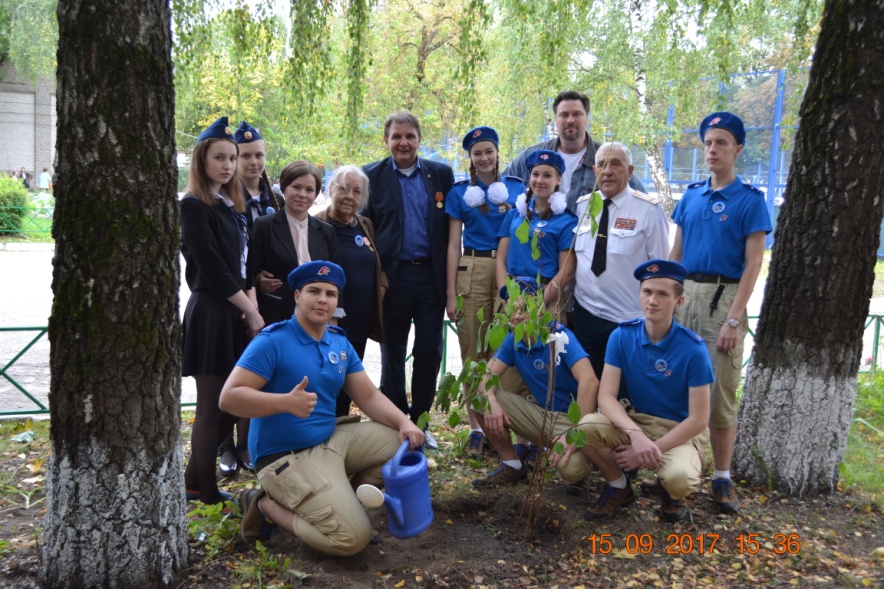 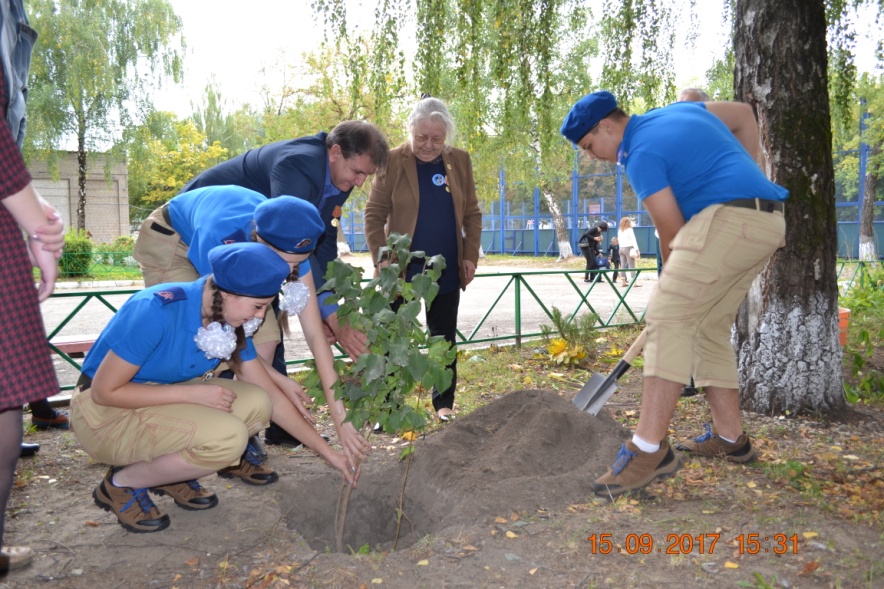 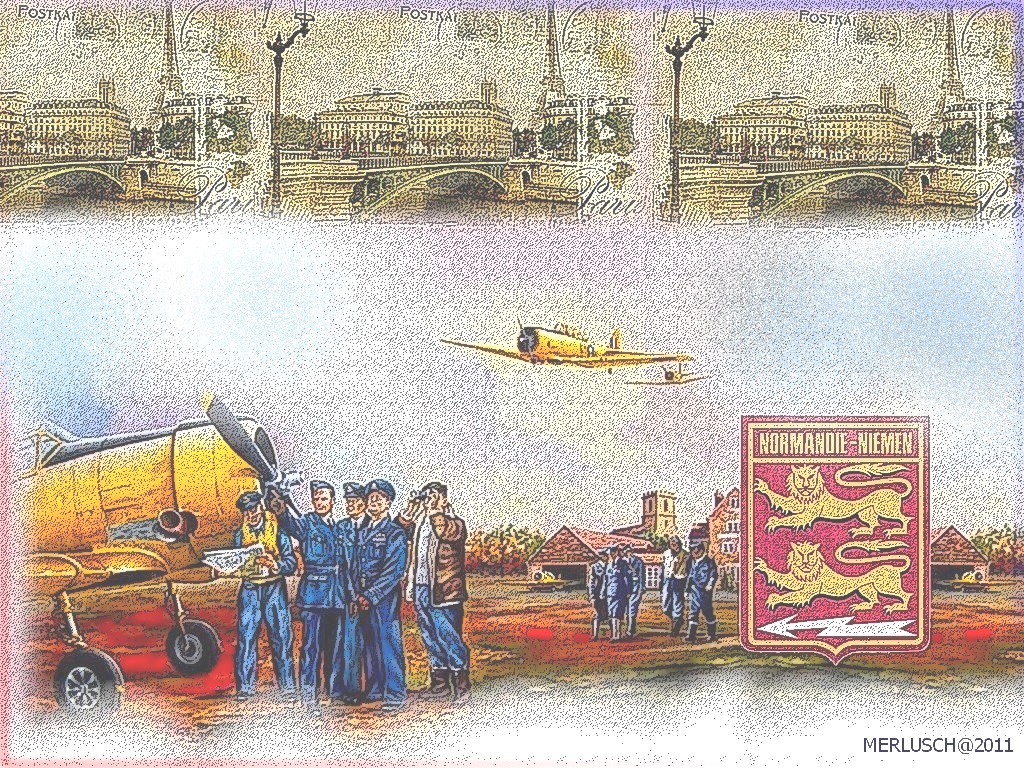 Создание военно-патриотического формирования имени Героя Советского Союза Марсэля Альбера
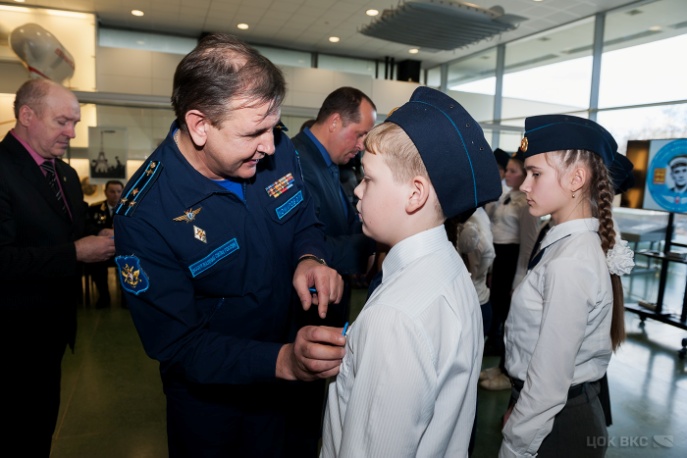 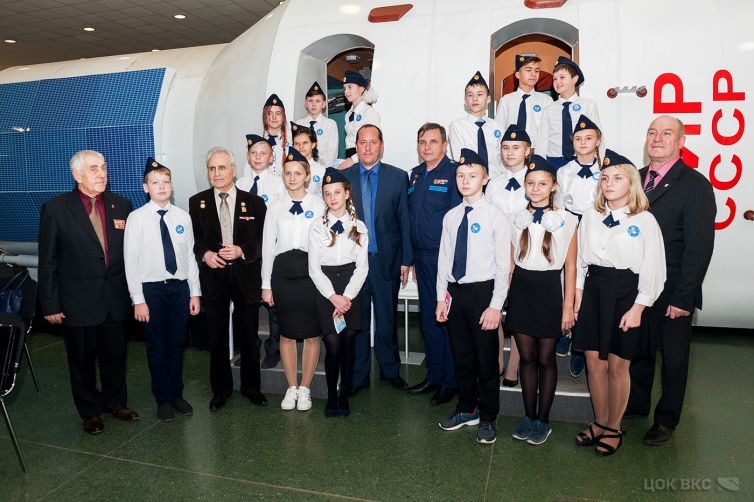 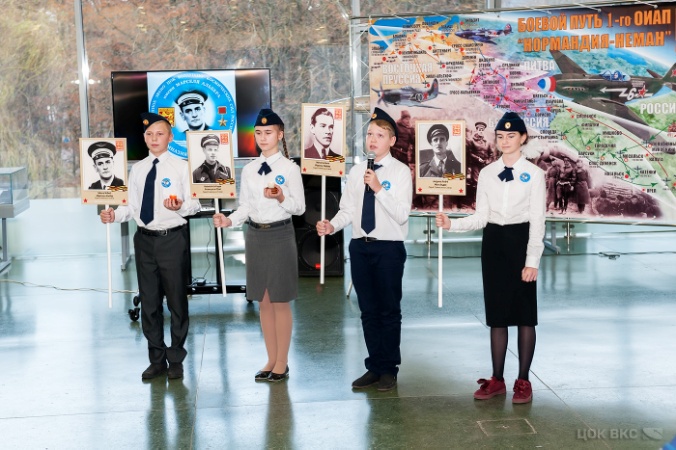 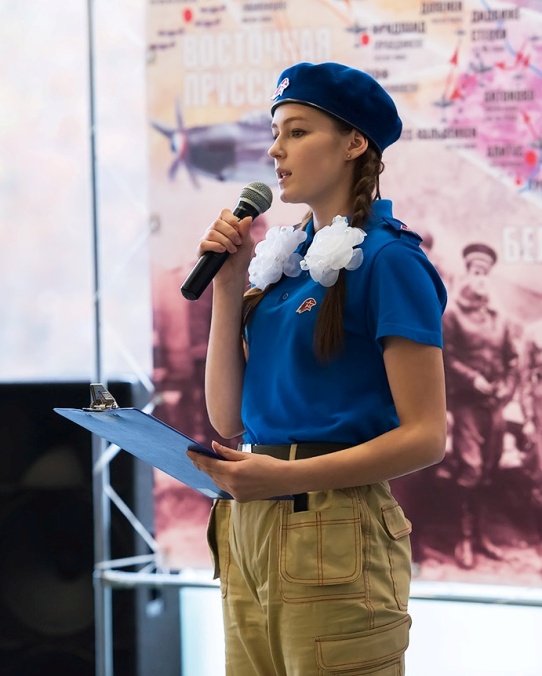 17 ноября 2017 года на базе Музея Боевой Славы гимназии совместно с ЦОК Воздушно-космических сил РФ создано военно-патриотическое формирование имени французского летчика Героя Советского Союза Marcel Albert.
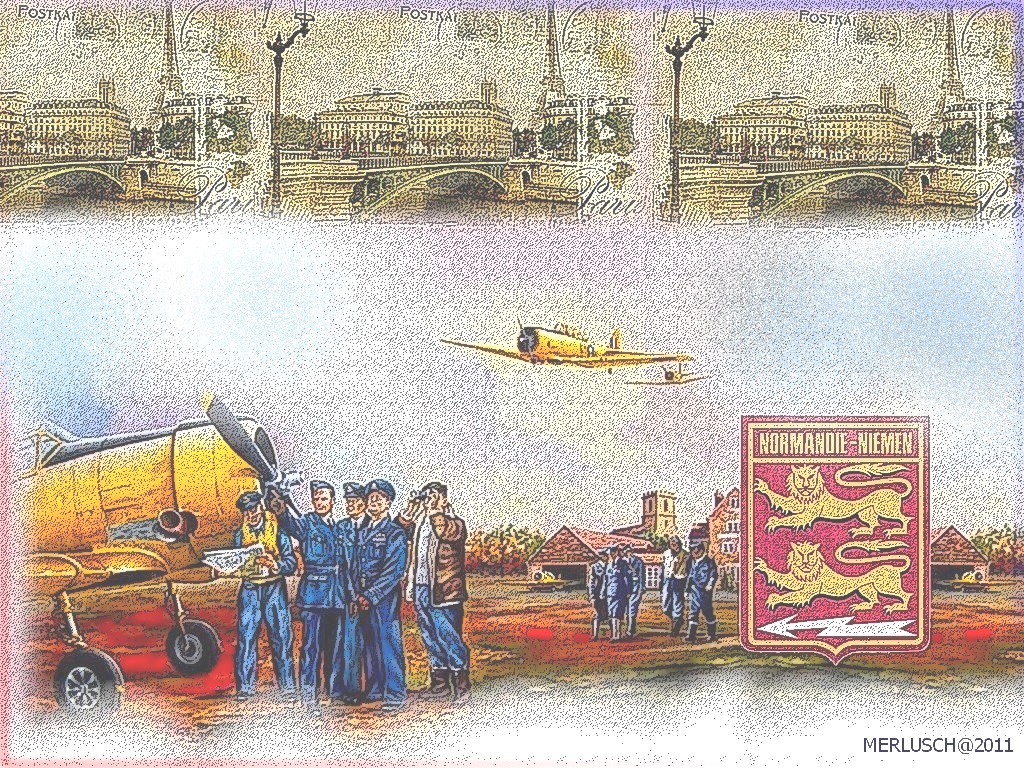 Встреча с Алмазовым Н.И.,  почетным гражданином Калужской области, председателем комитета памяти Г.К.Жукова
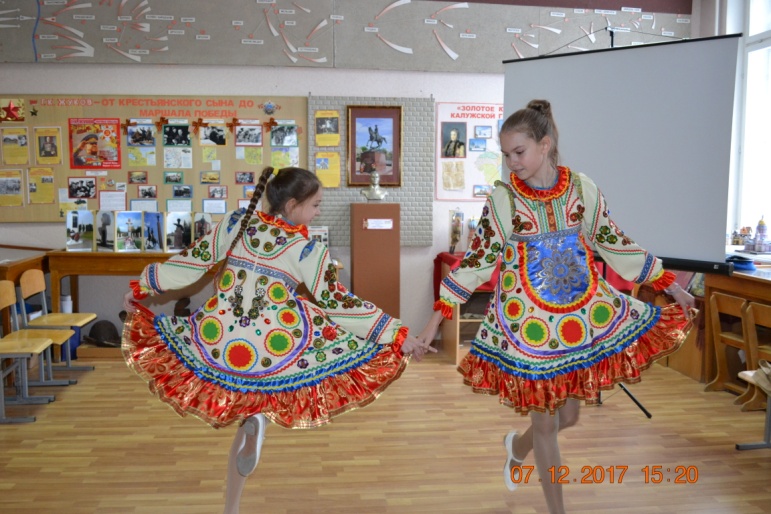 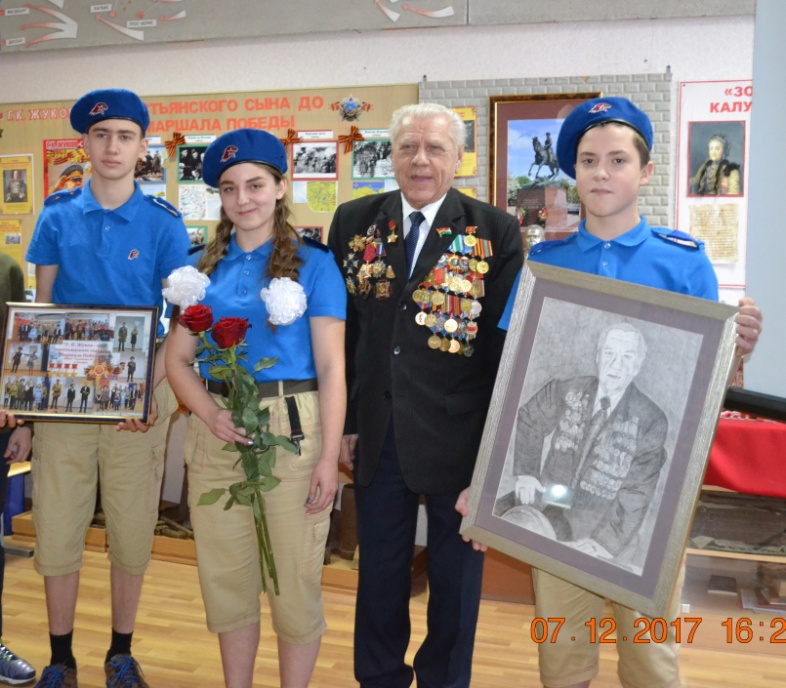 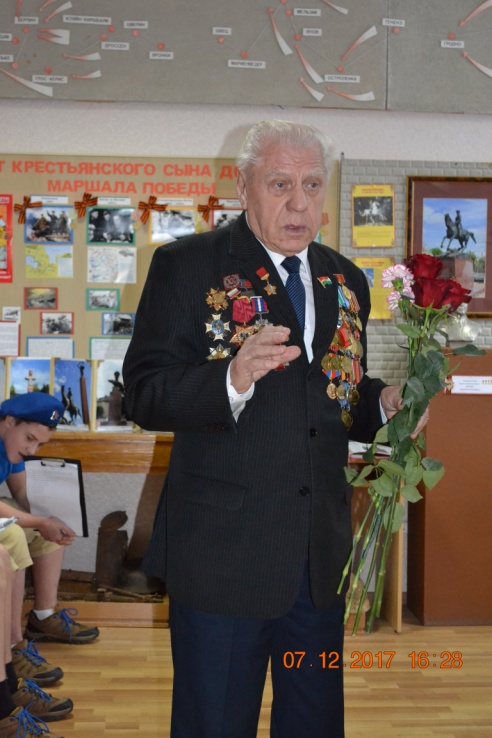 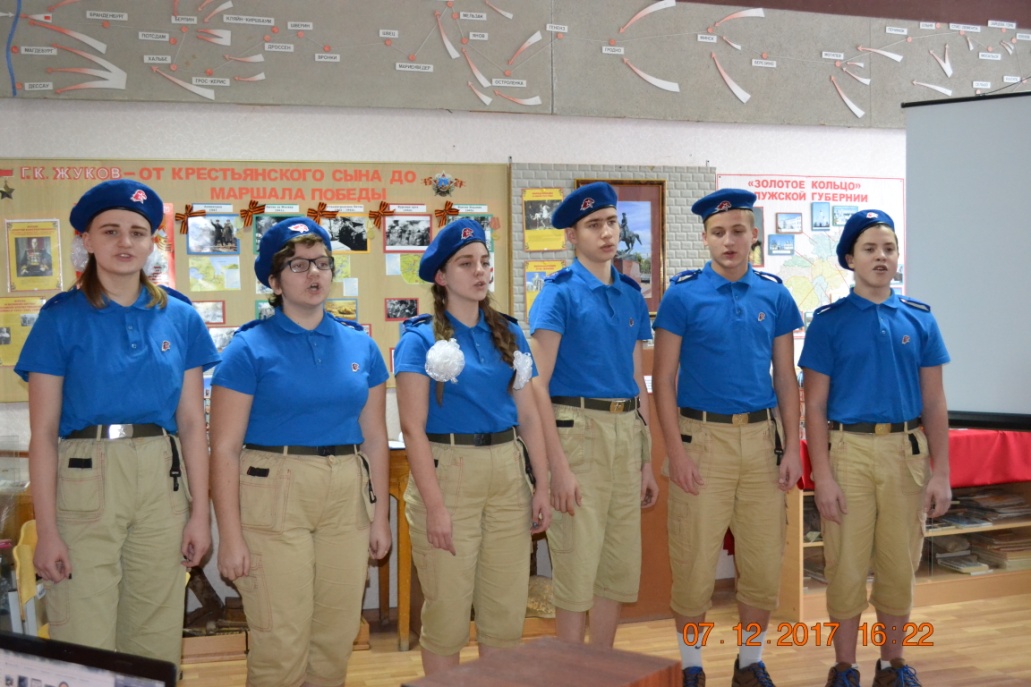 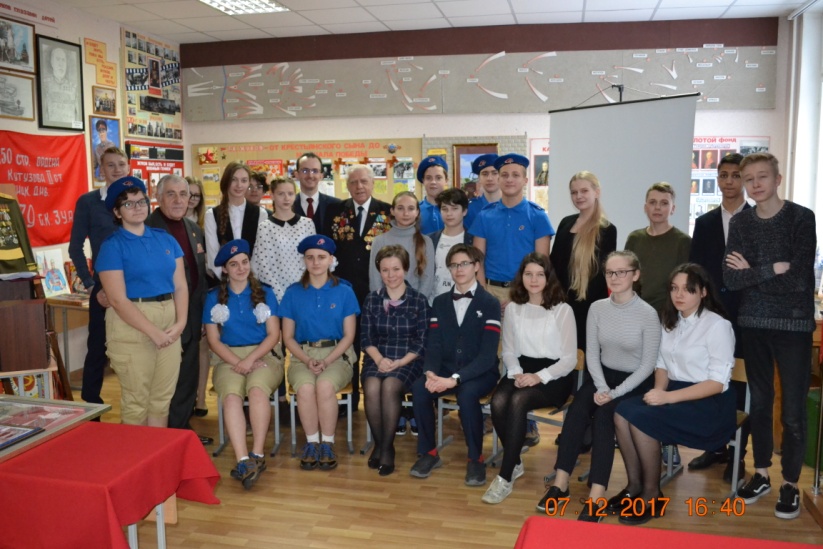 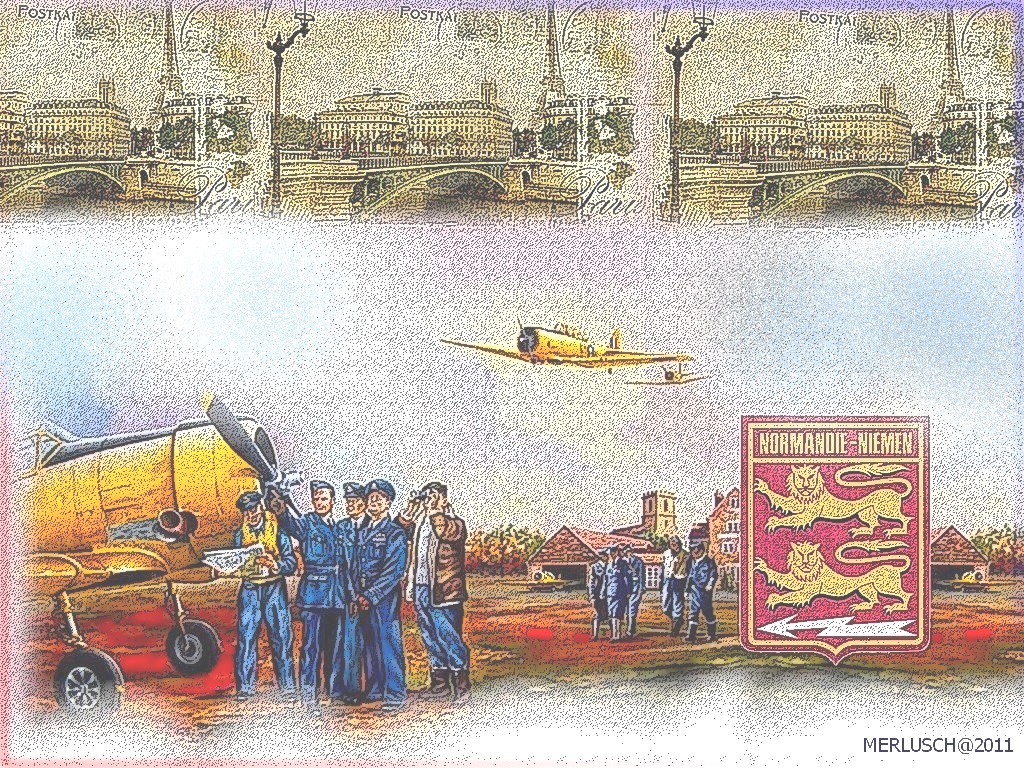 Урок мужества «Герои нашего времени»
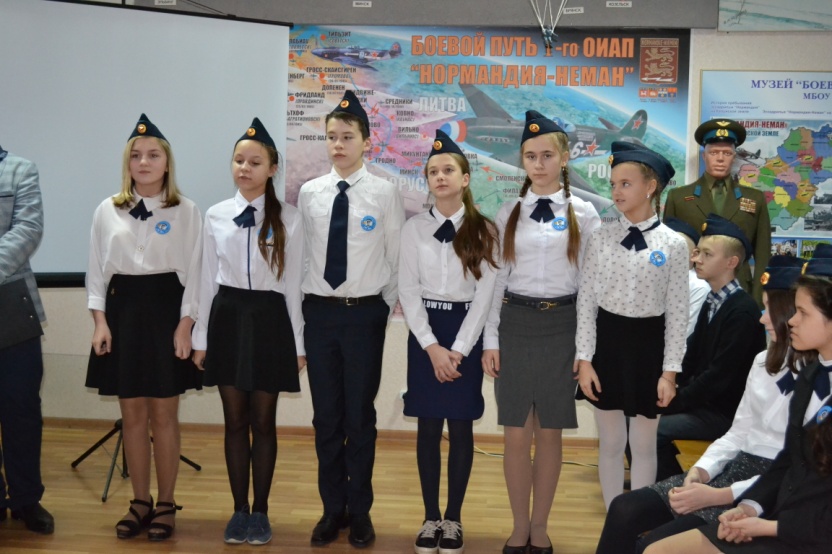 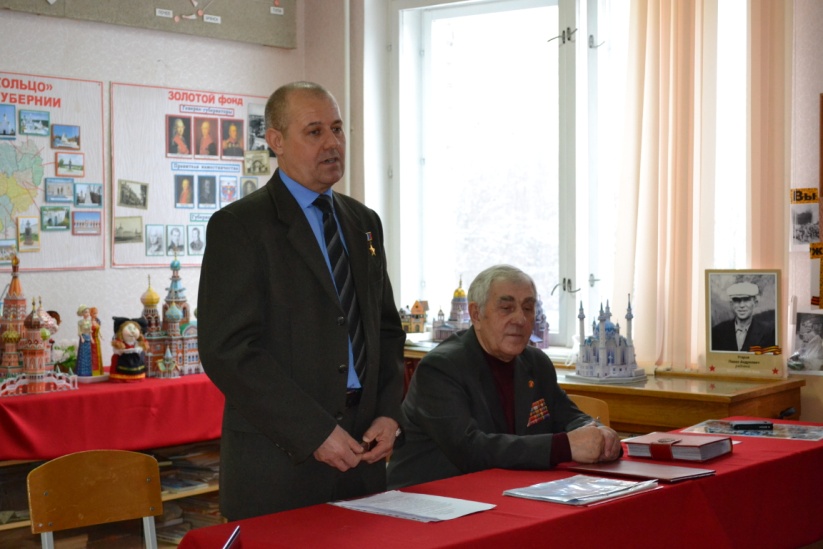 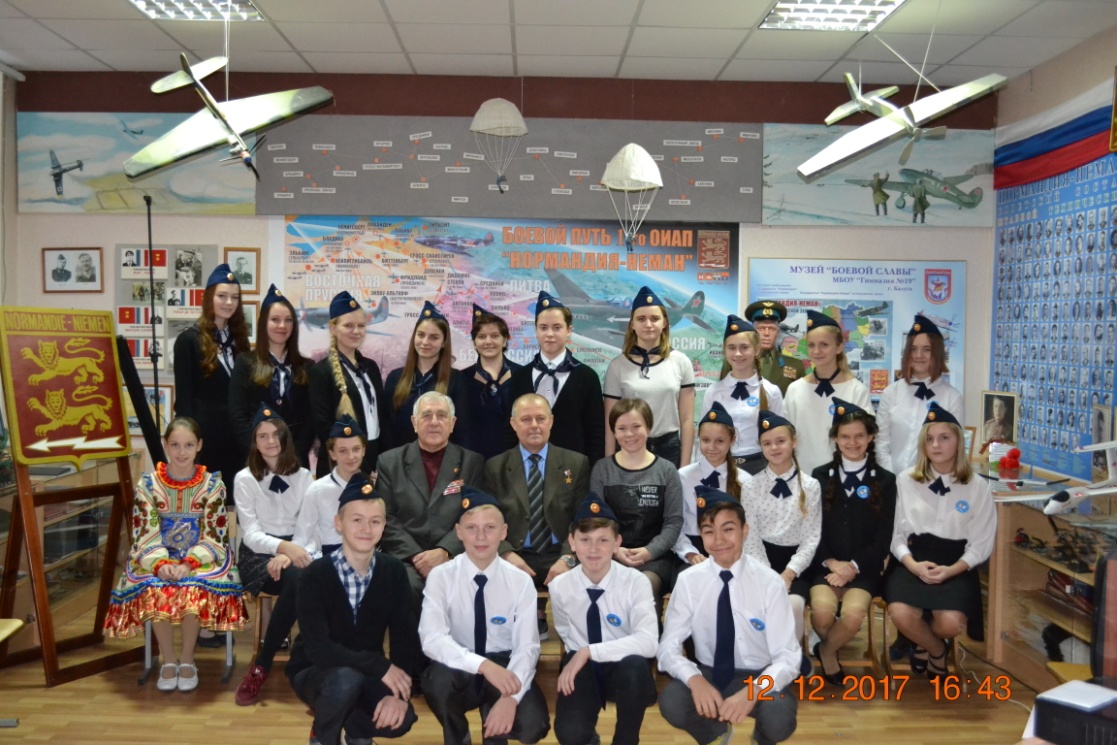 12 декабря в музее Боевой Славы прошел урок мужества «Герои нашего времени»,  в рамках которого состоялась встреча членов военно-патриотических формирований им. Героев Советского Союза Ролана дё ля Пуапа и Марселя Альбера с Героем РФ Левашовым Сергеем Александровичем. Левашов С.А. - подполковник ВС РФ, участник Афганской войны, Первой и второй чеченских войн.
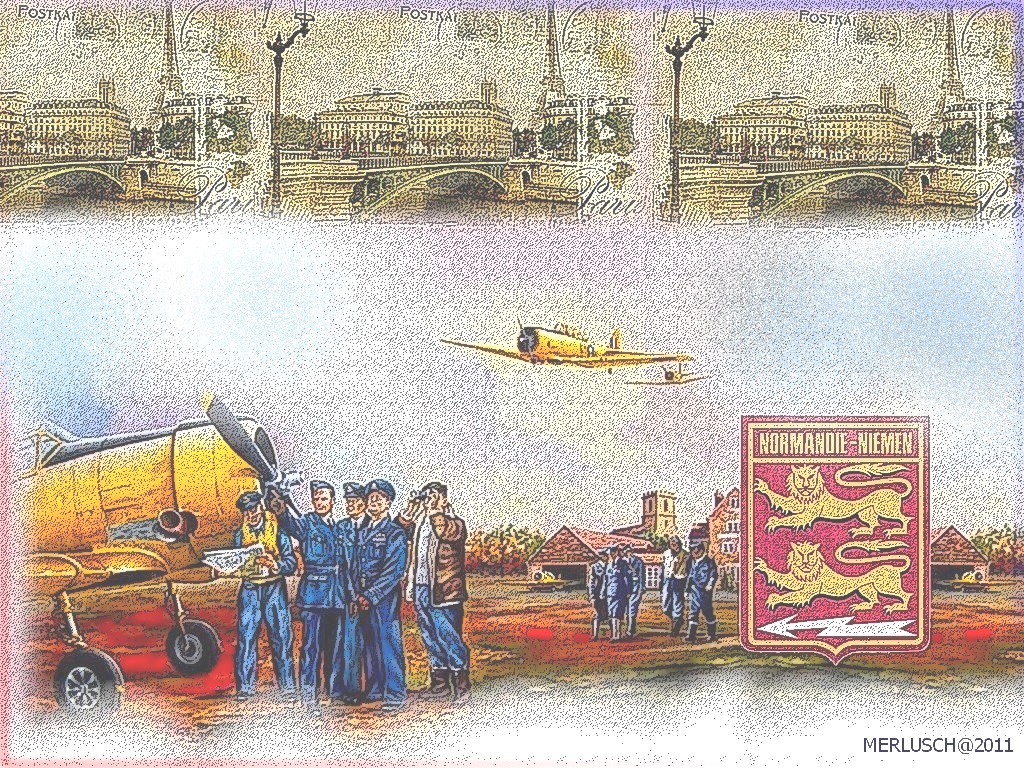 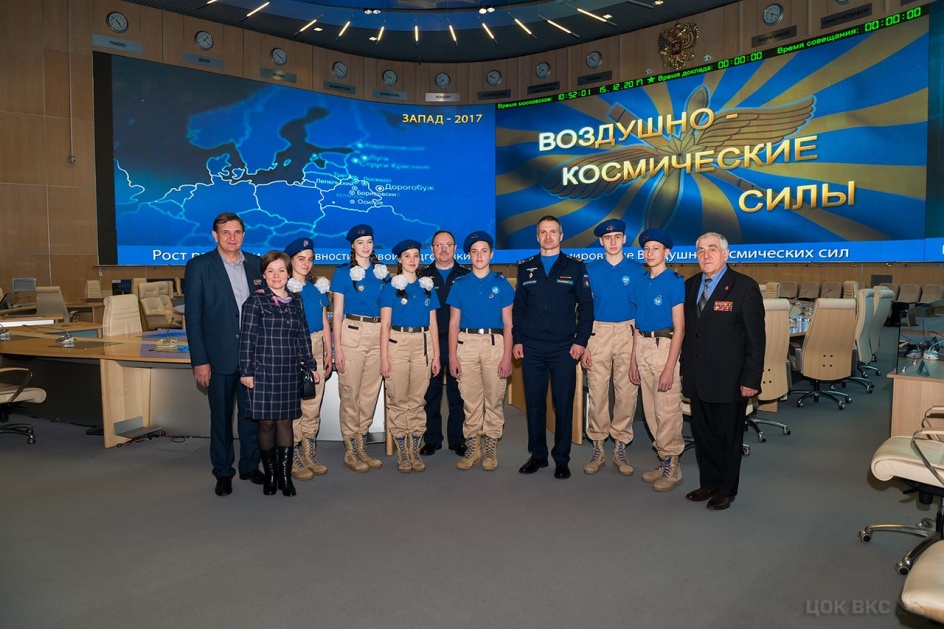 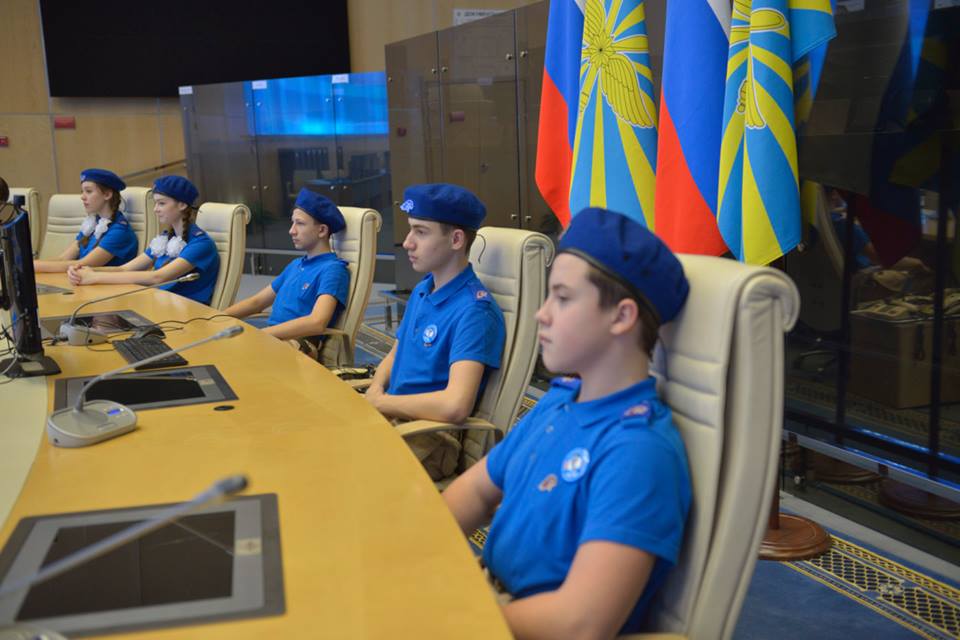 Посещение центра управления Воздушно-космических сил РФ и Мемориального музея четырежды Героя Советского Союза Маршала Советского Союза Г.К. Жукова
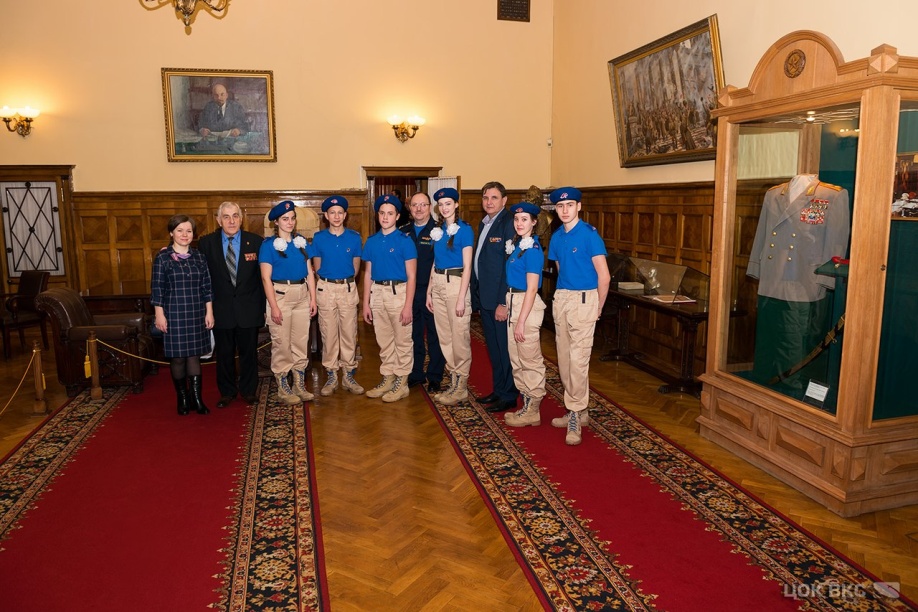 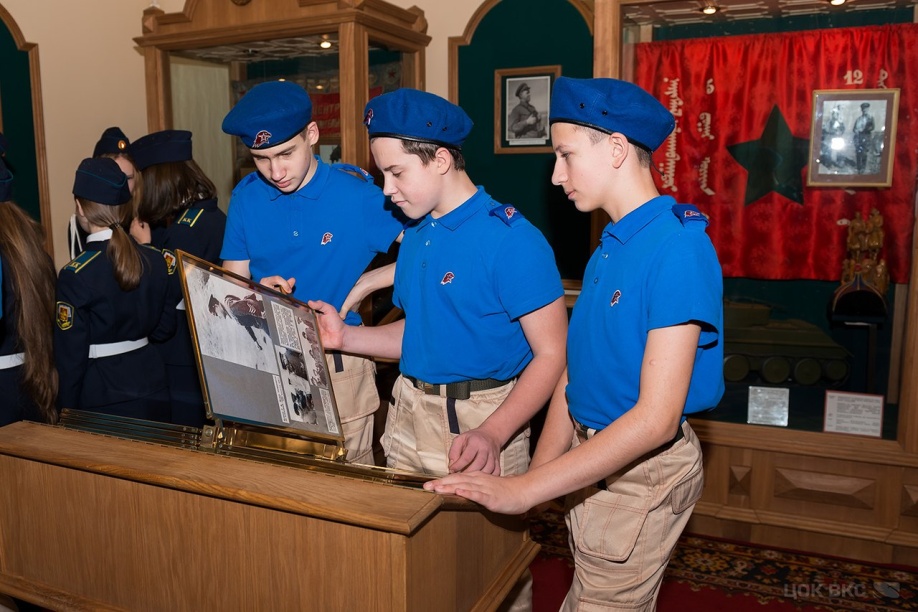 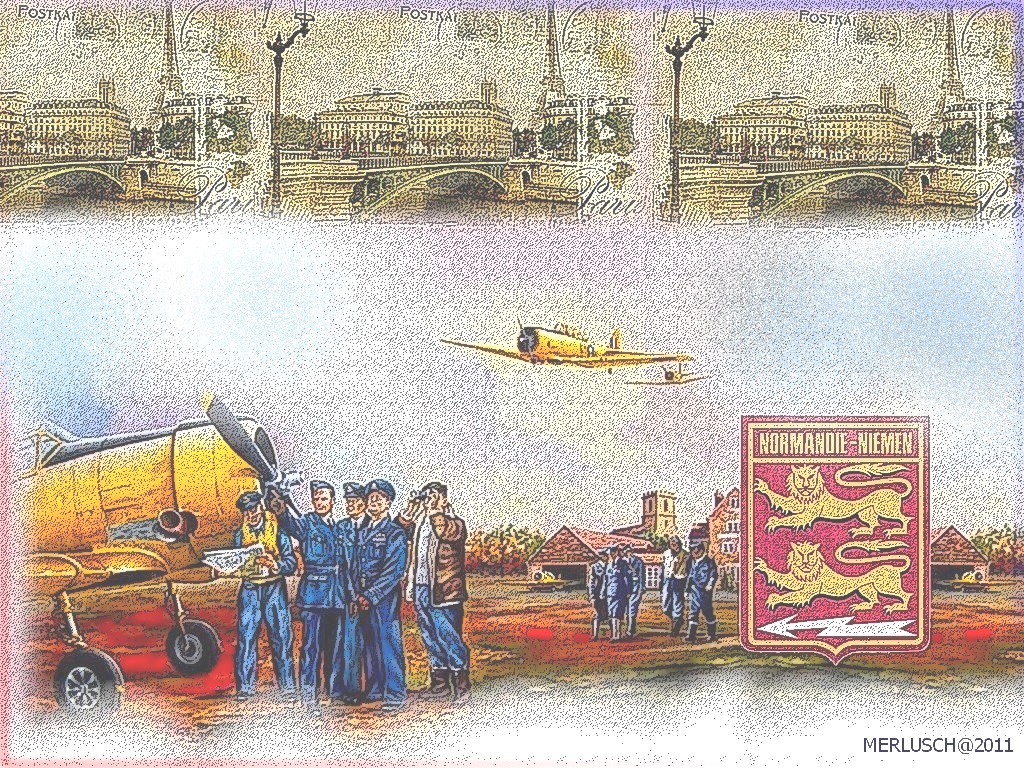 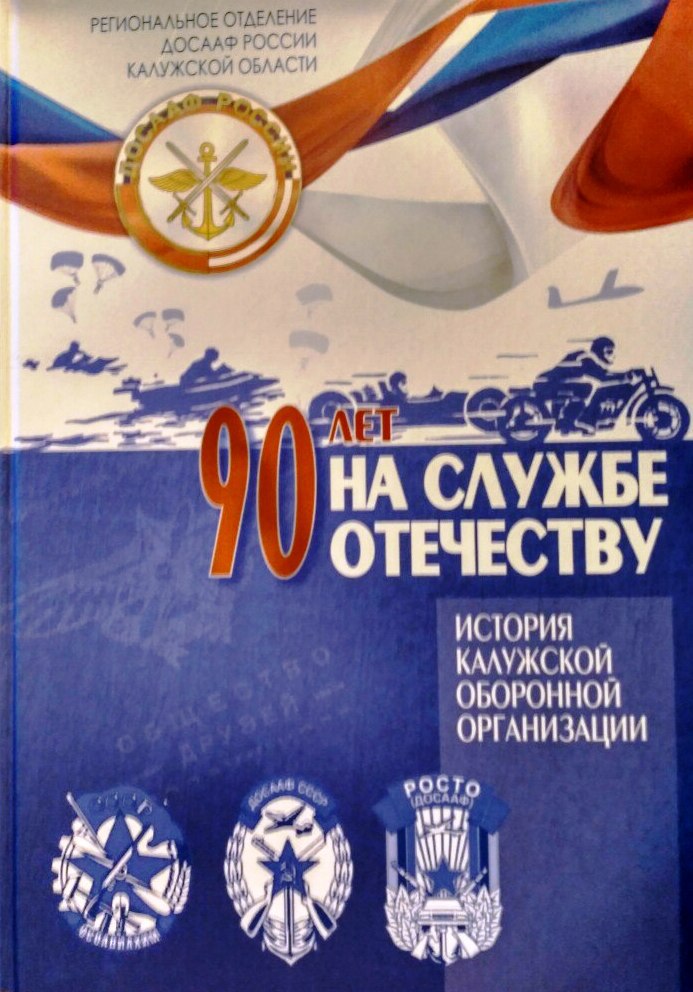 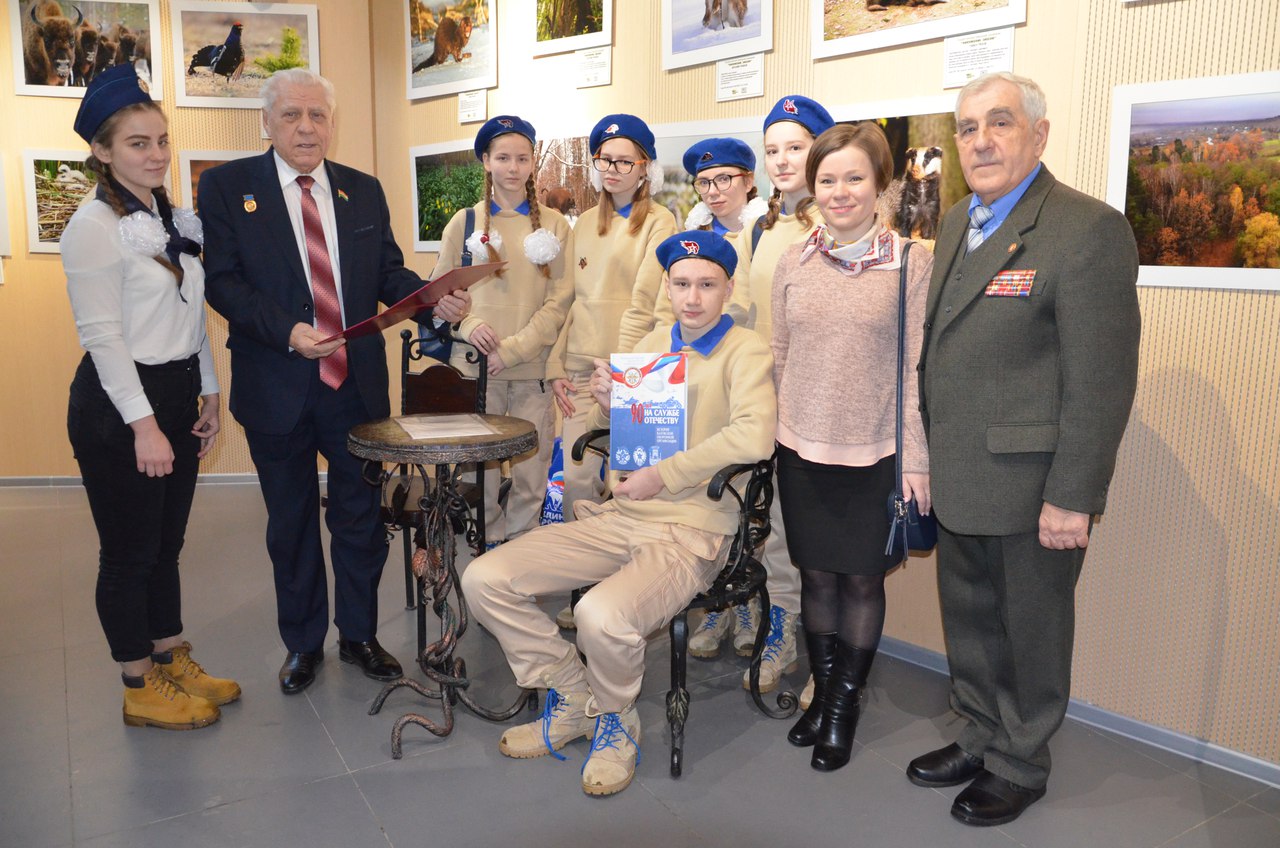 Презентация книги ДОСААФ "90 лет на службе Отечеству" о прошлом и настоящем Калужской оборонной организации.
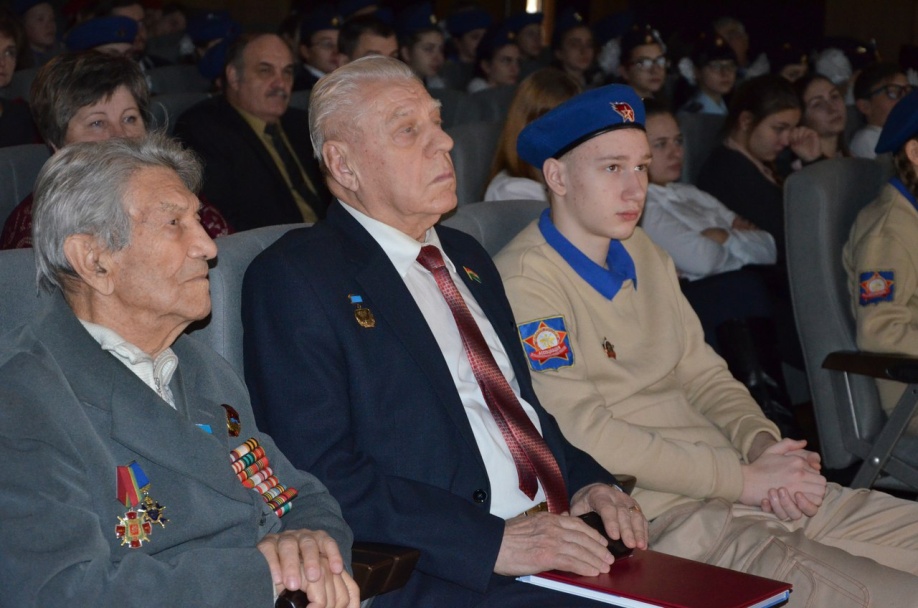 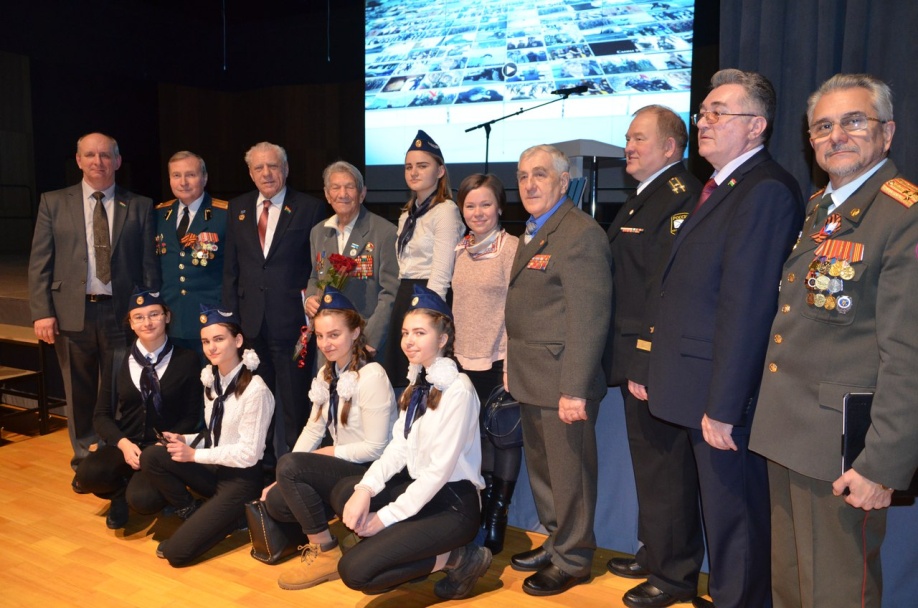 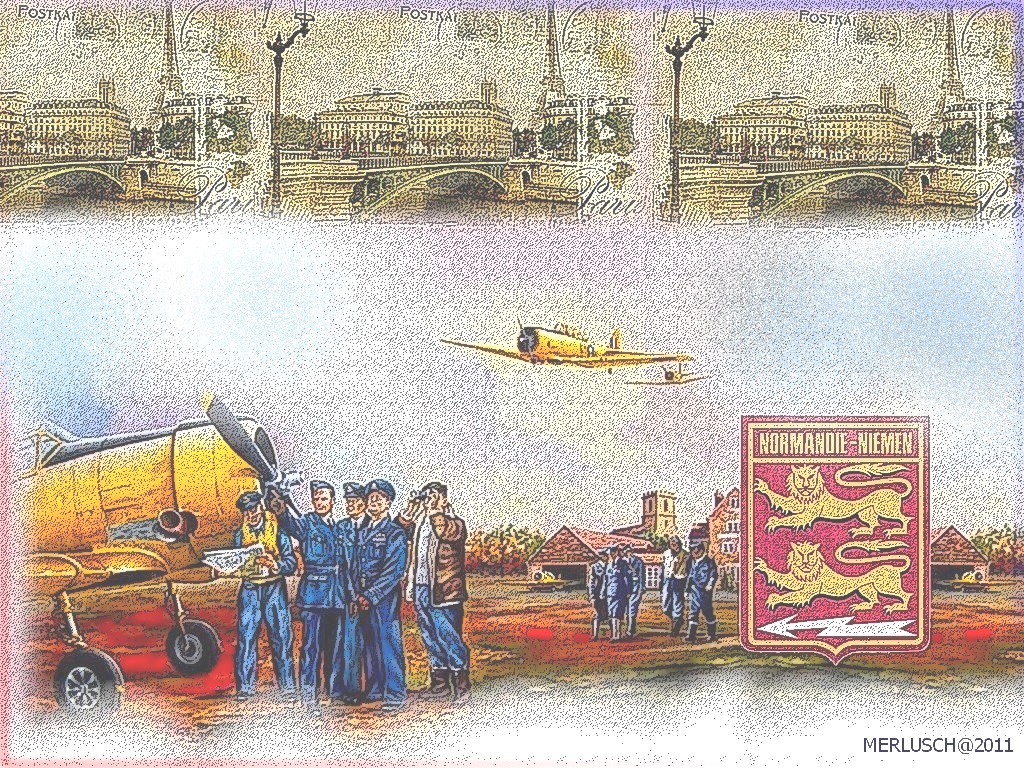 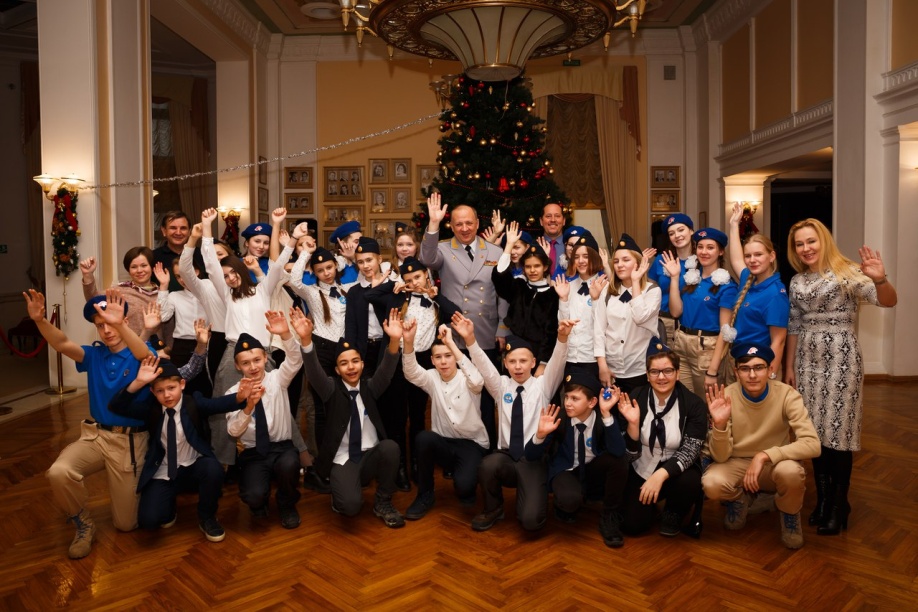 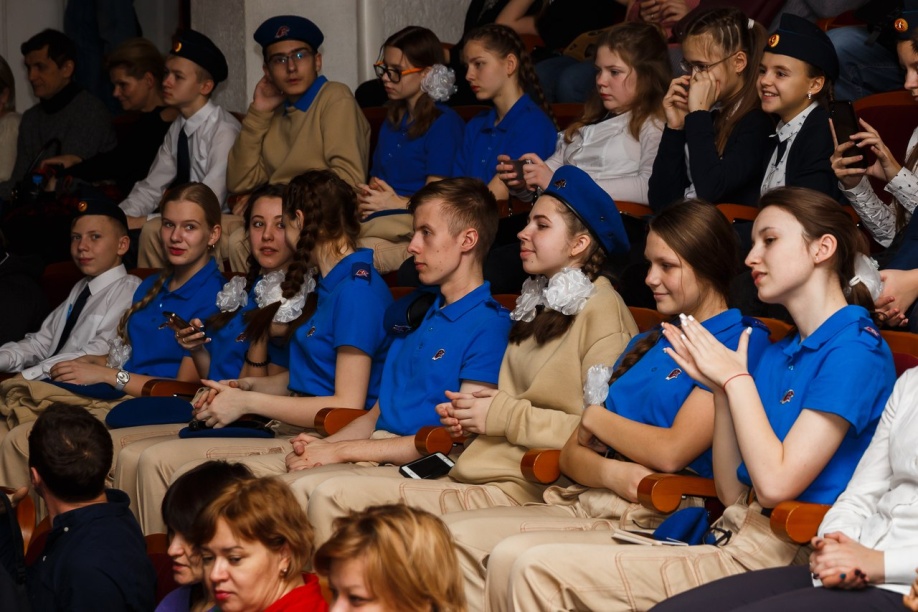 Новогоднее мероприятие в 
Центральном Академическом Театре Российской Армии
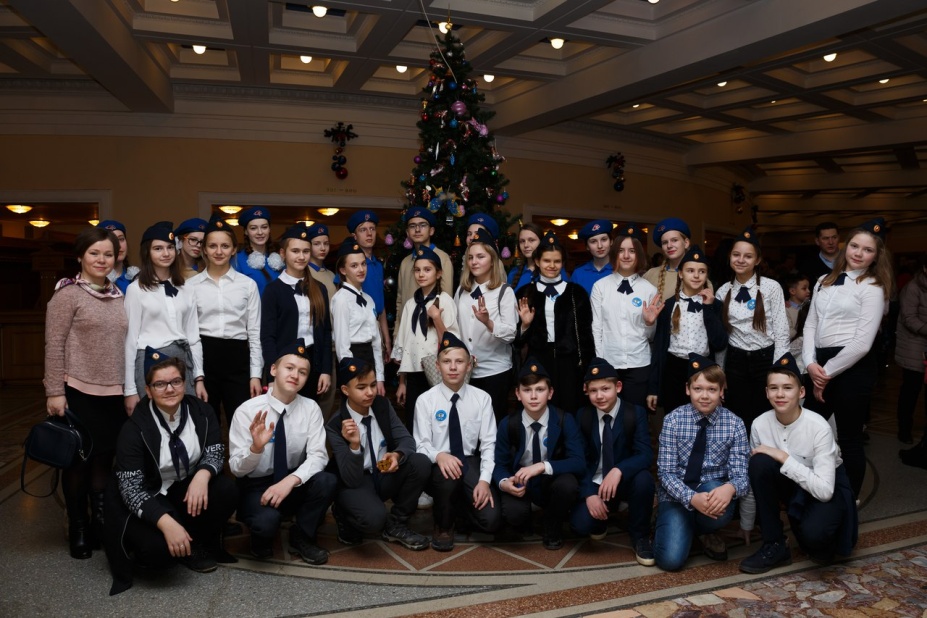 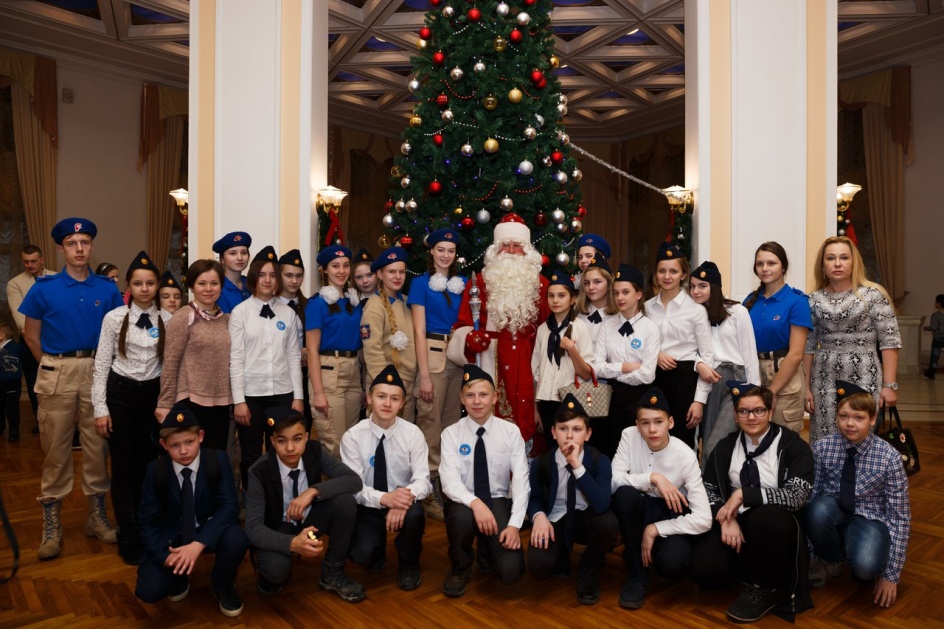 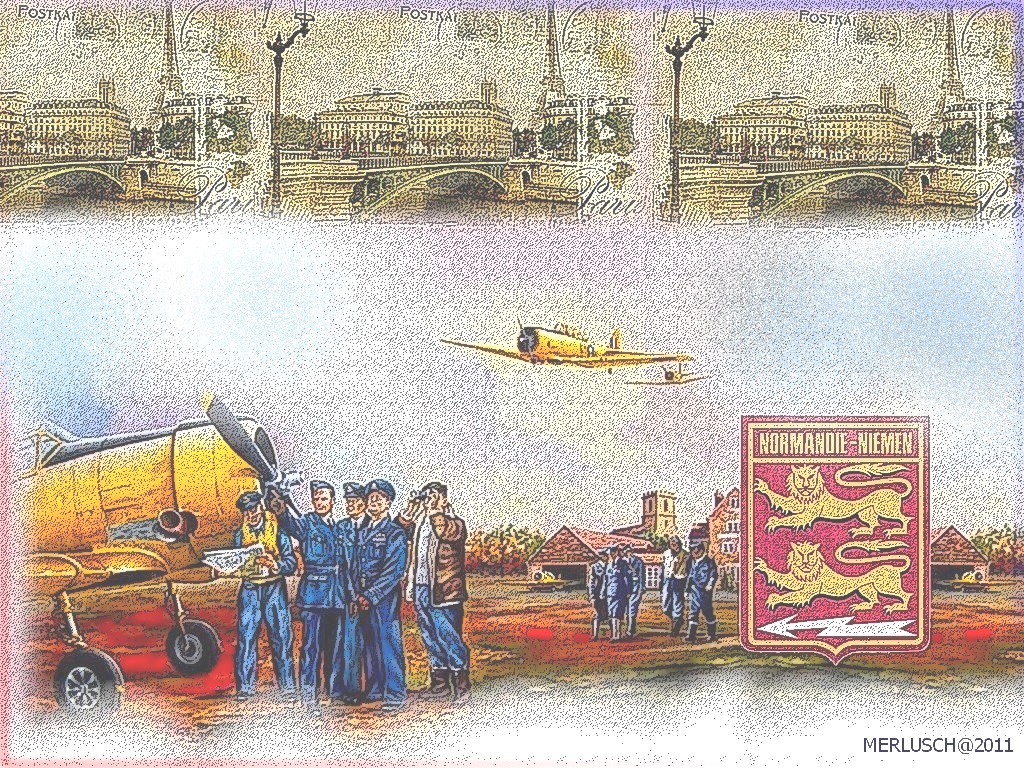 Встреча с пилотом воздушного шара 
Артемом Бондаренко.
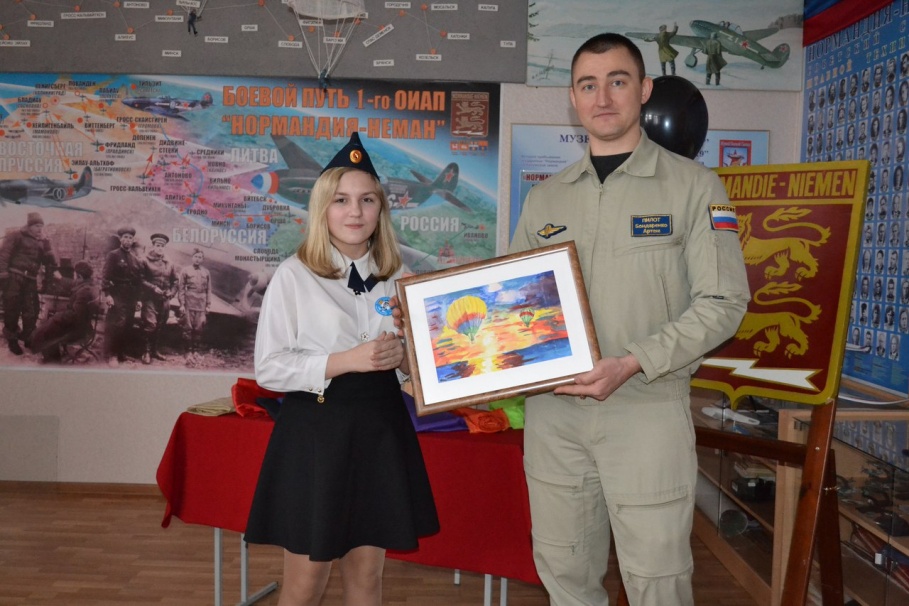 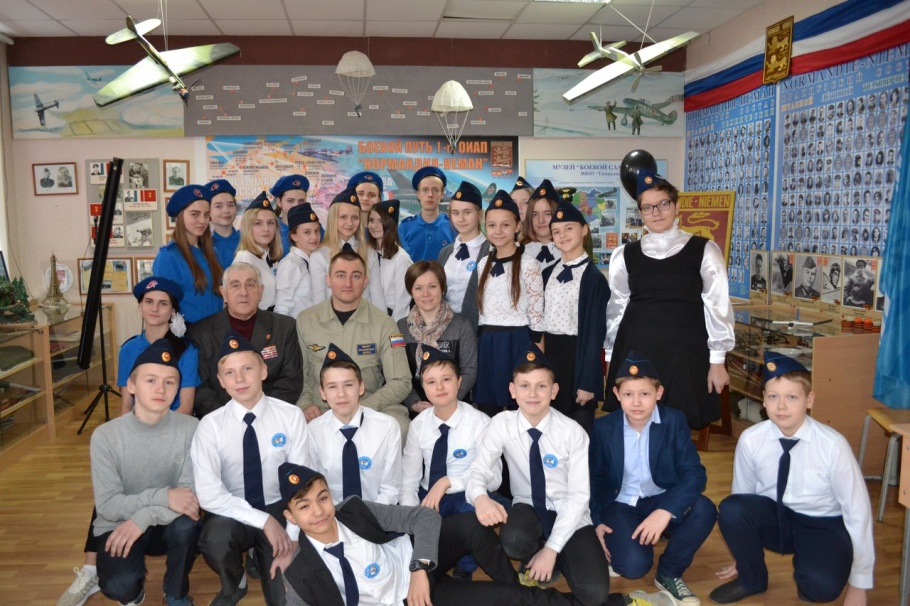 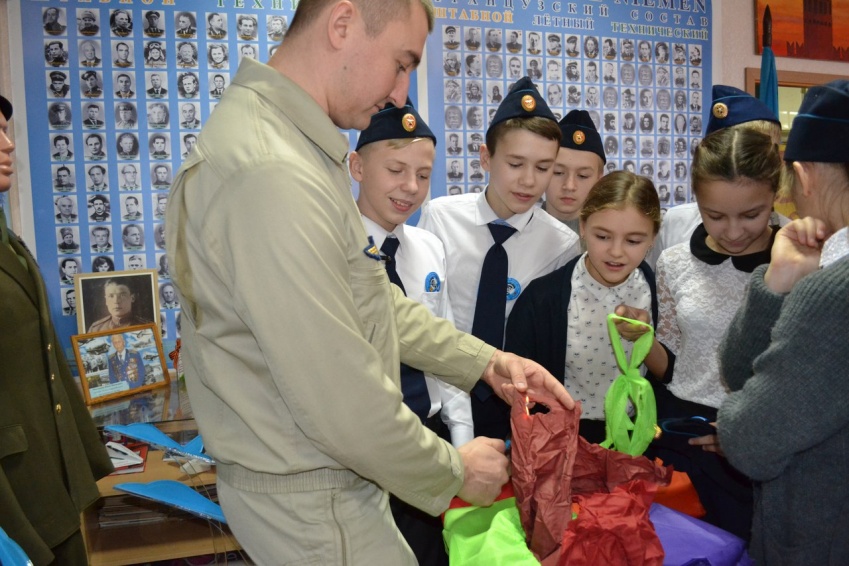 А. Бондаренко – победитель и участник российских и международных фестивалей и конкурсов воздухоплавания. В увлекательной форме он рассказал учащимся об истории воздухоплавания, об устройстве воздушного шара, показал видеоролики о различных формах шаров и представил материал, из которого изготавливают воздушный шар.
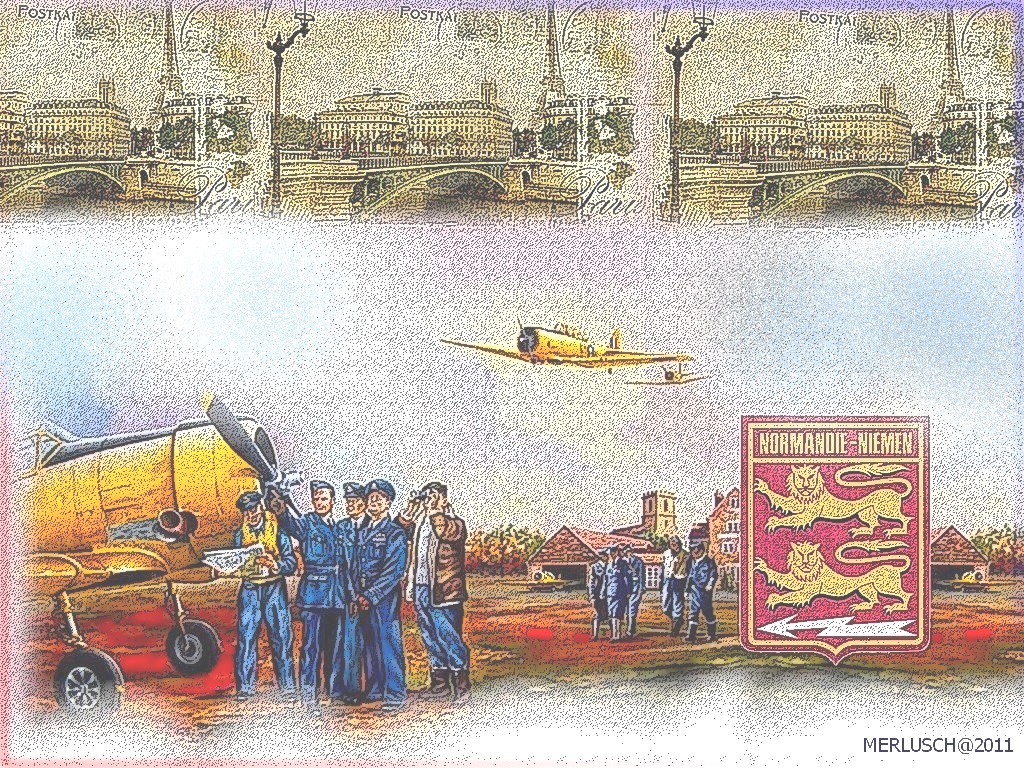 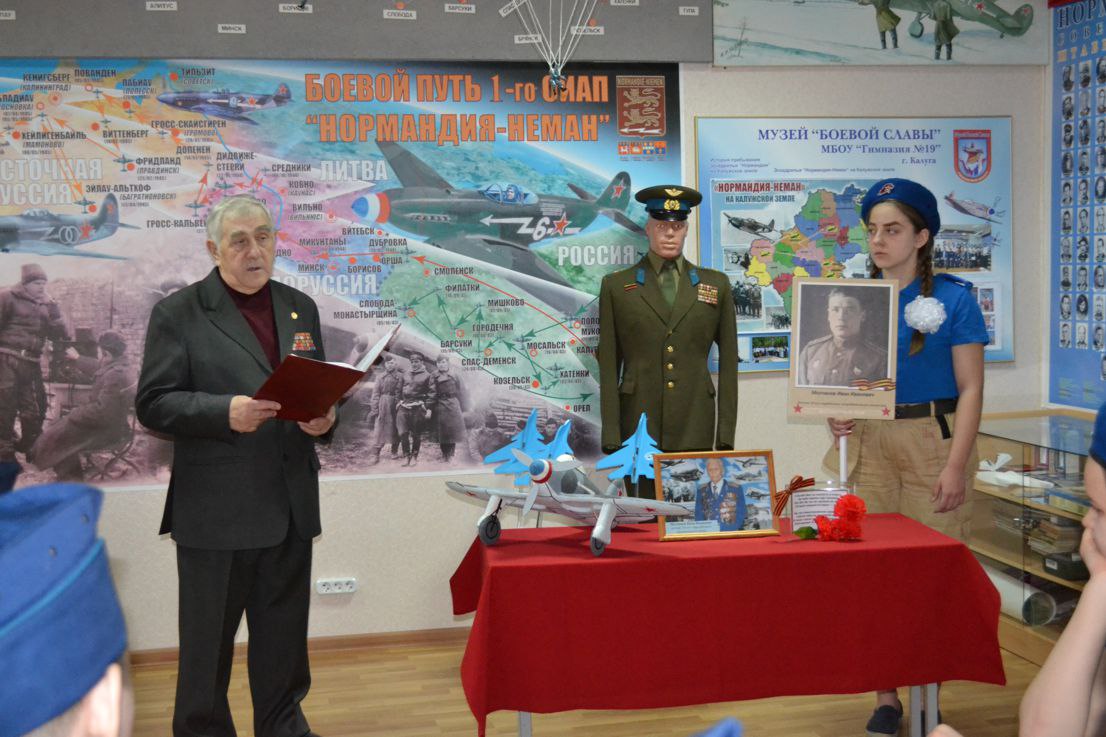 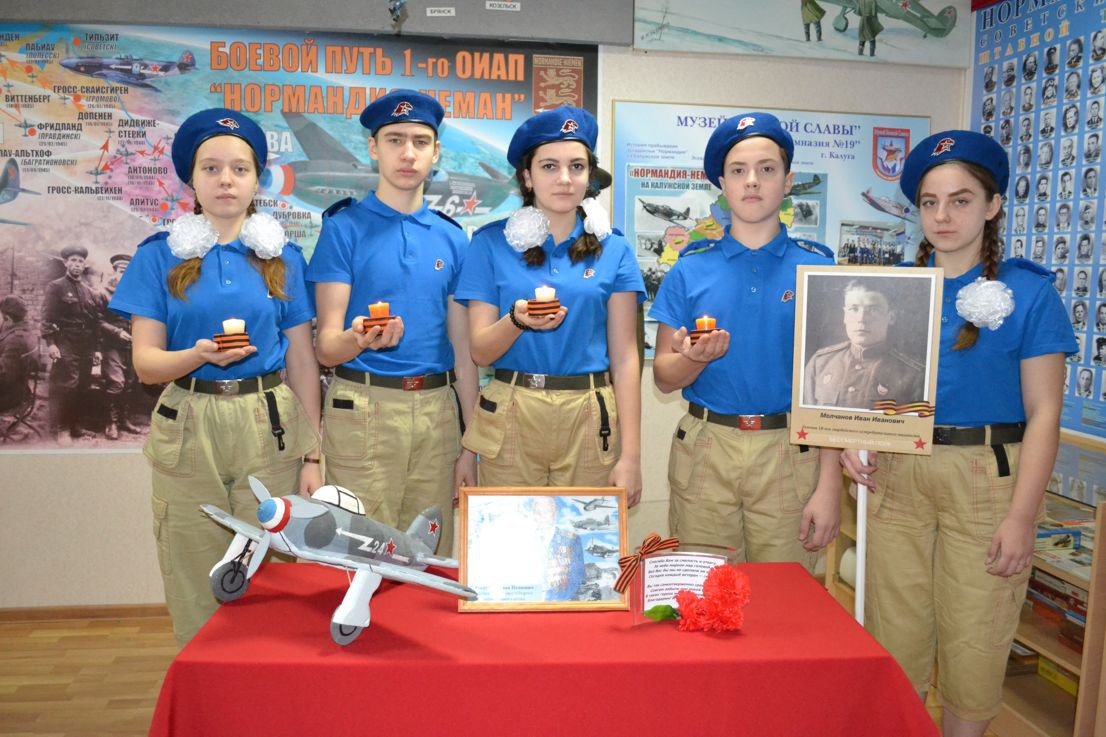 Урок памяти, посвященный 100-летию со дня рождения легендарного летчика 18-ого гвардейского авиационного полка Молчанова Ивана Ивановича.
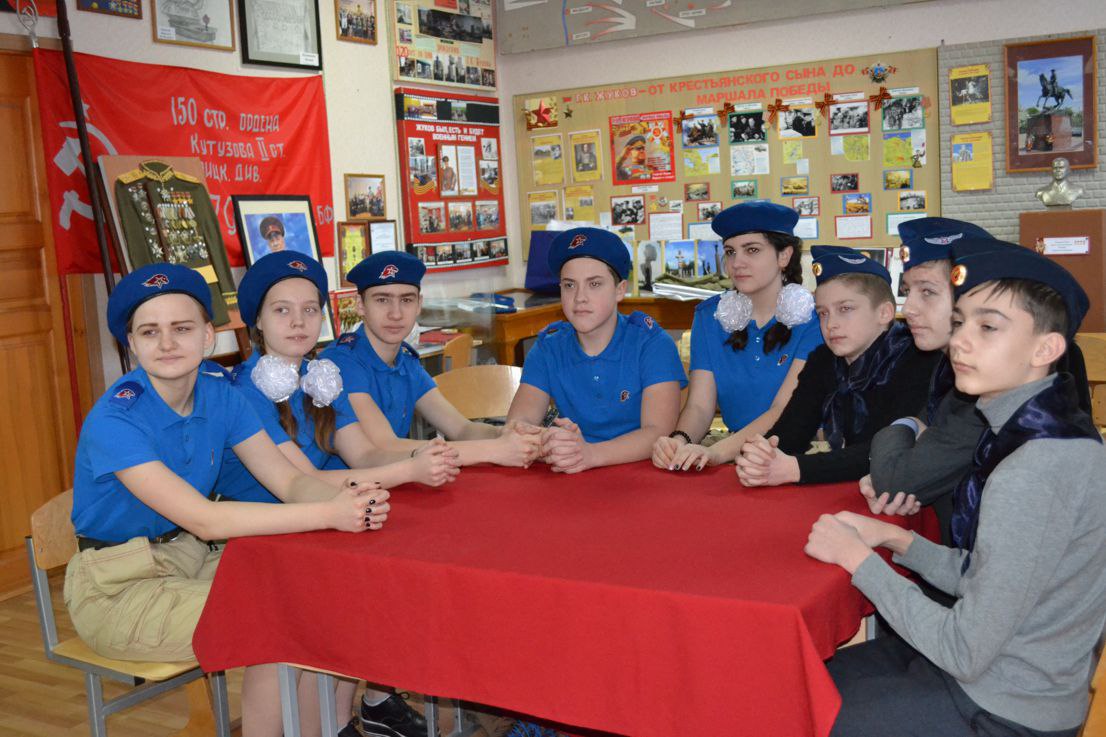 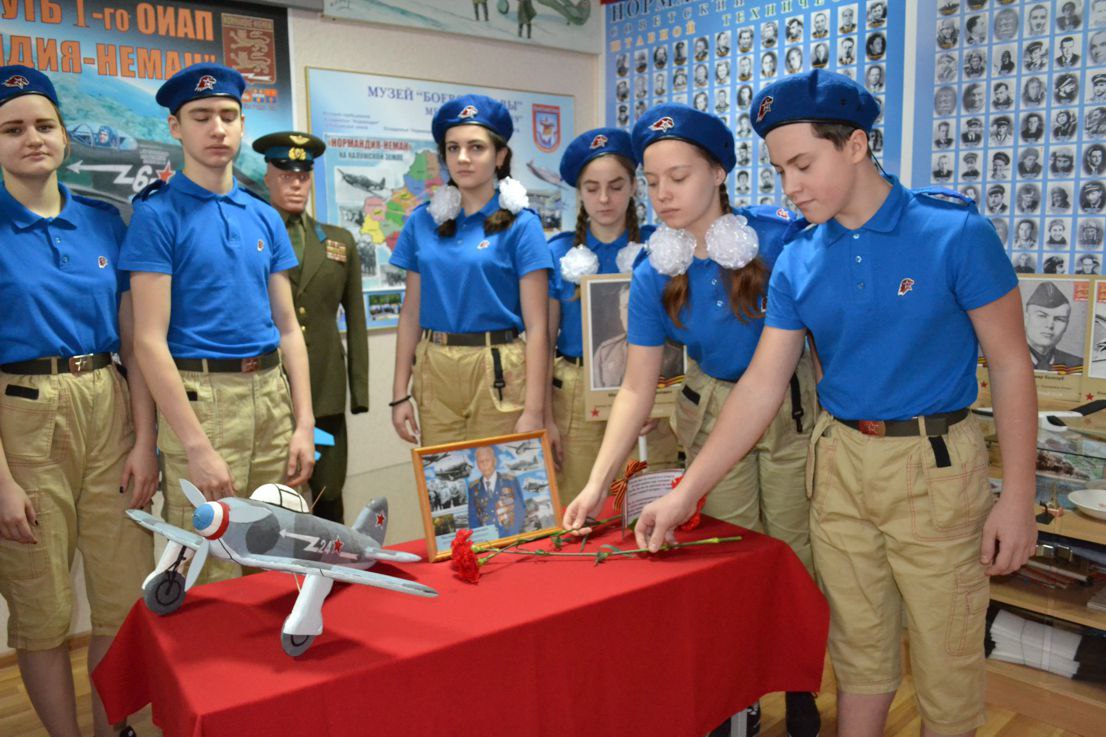 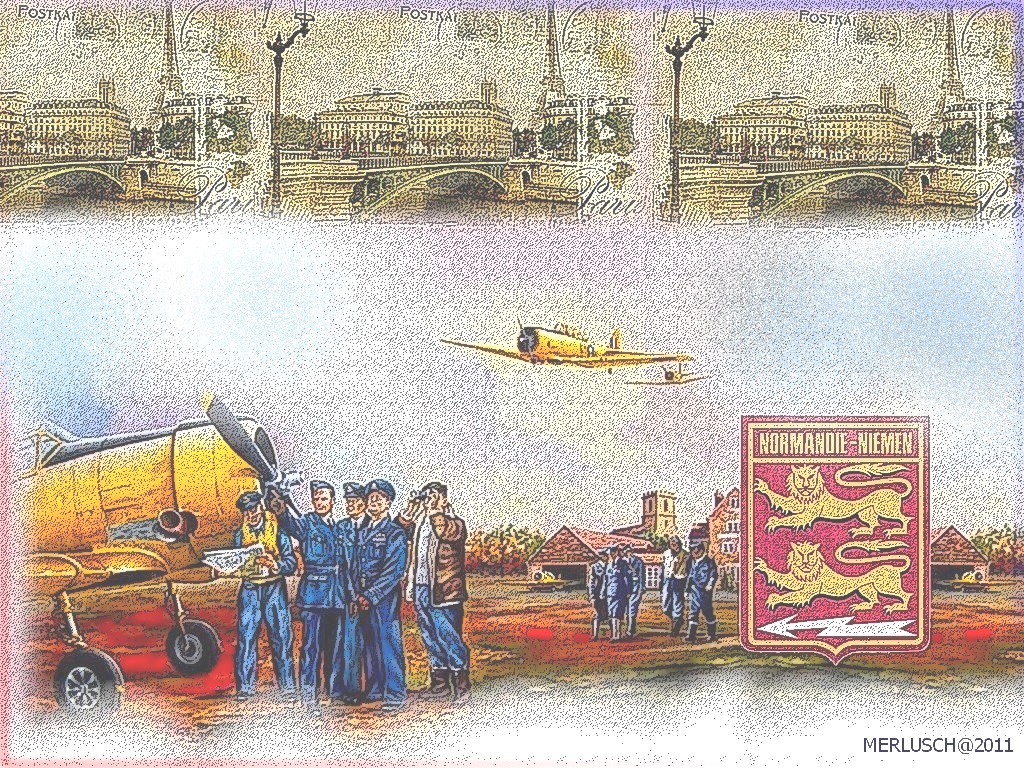 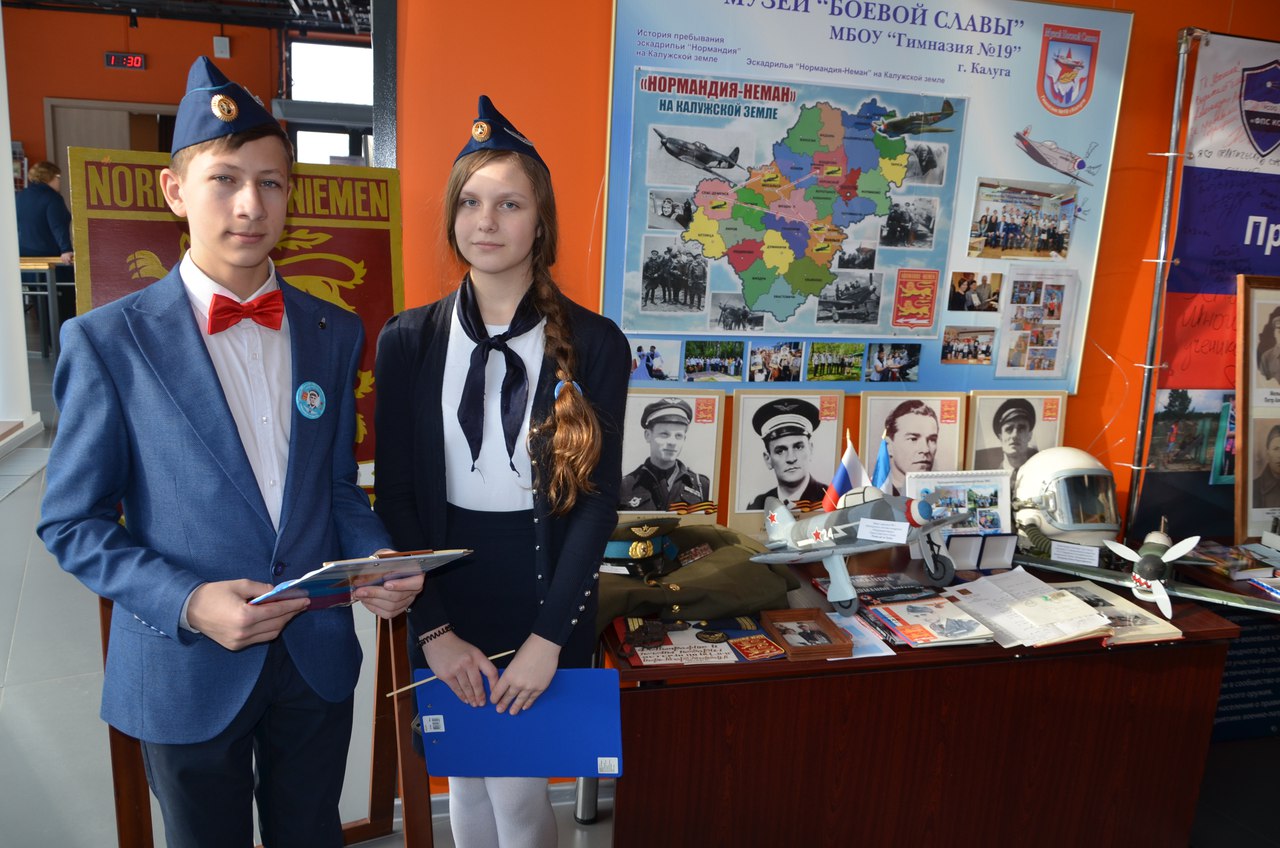 Экспозиция "Нормандия-Неман" на коллегии министерства культуры и туризма Калужской области , а также министерства внутренней политики и массовых коммуникаций.
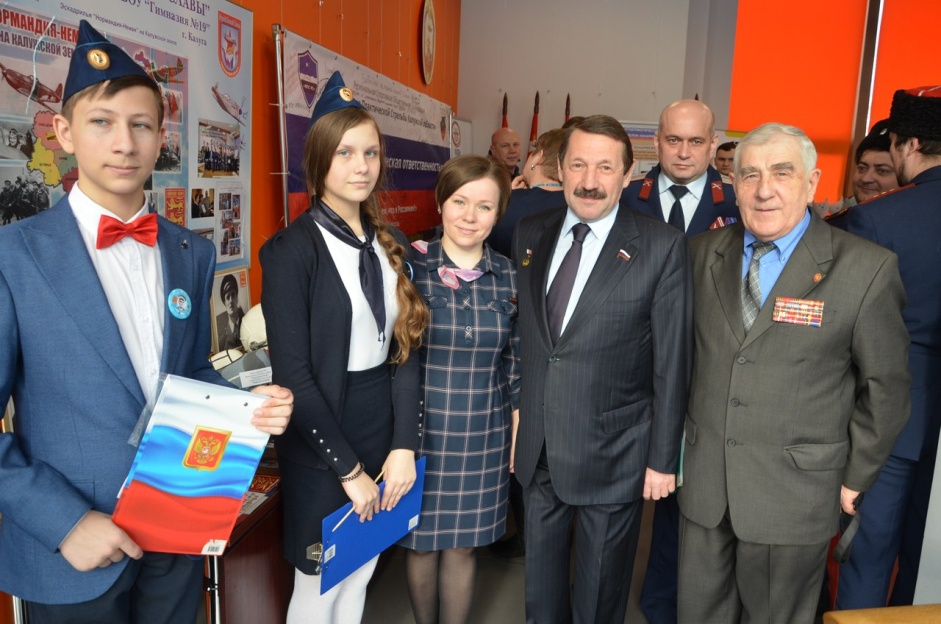 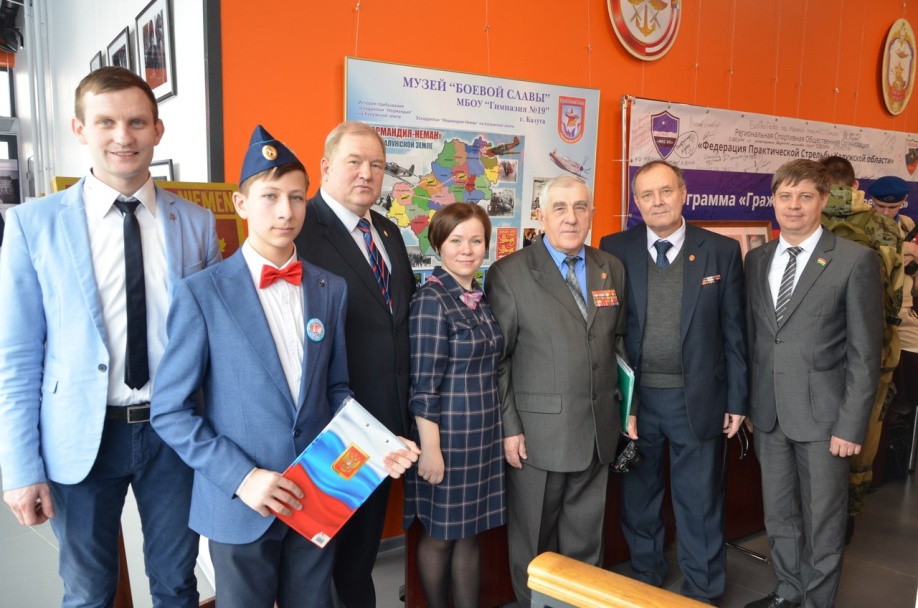 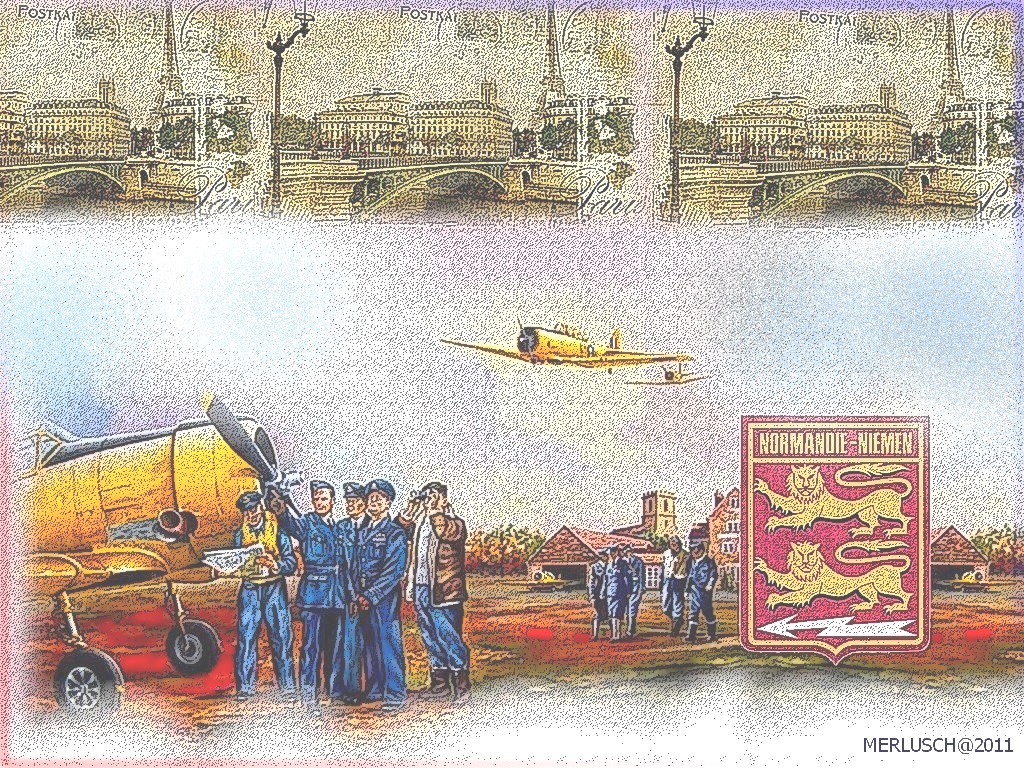 Конкурс-фестиваль патриотической песни 
«Стартуем к звездам»
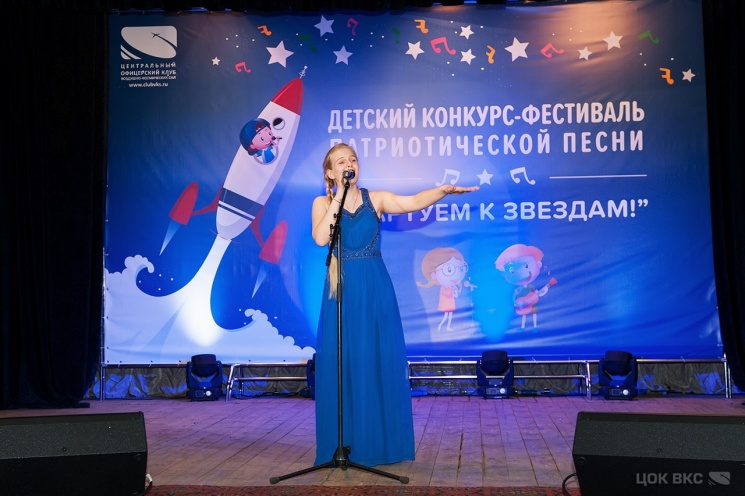 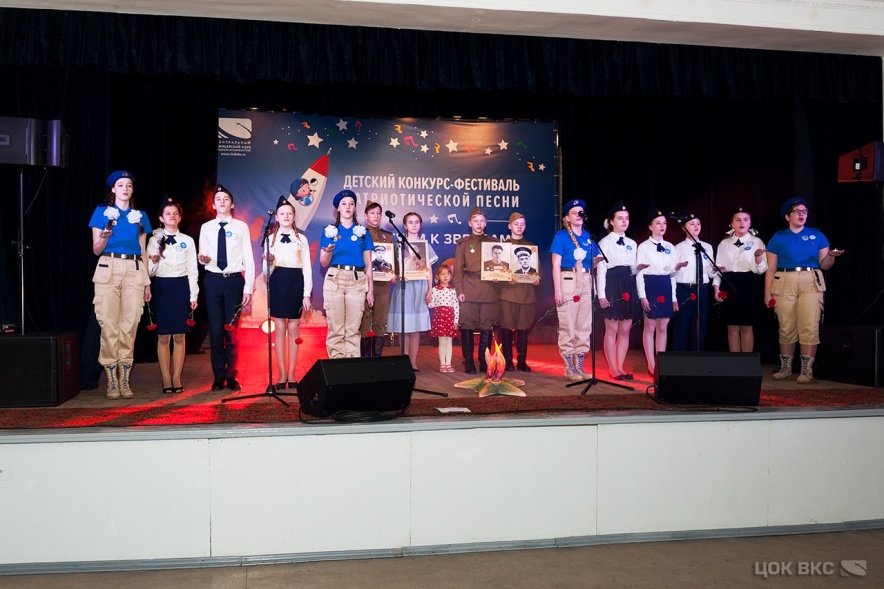 Гран-при в номинации "Ансамбль" 
I место "Дуэт" - Елизавета Крикунова и Ксения Юрченко 
I место "Соло" - Елизавета Крикунова
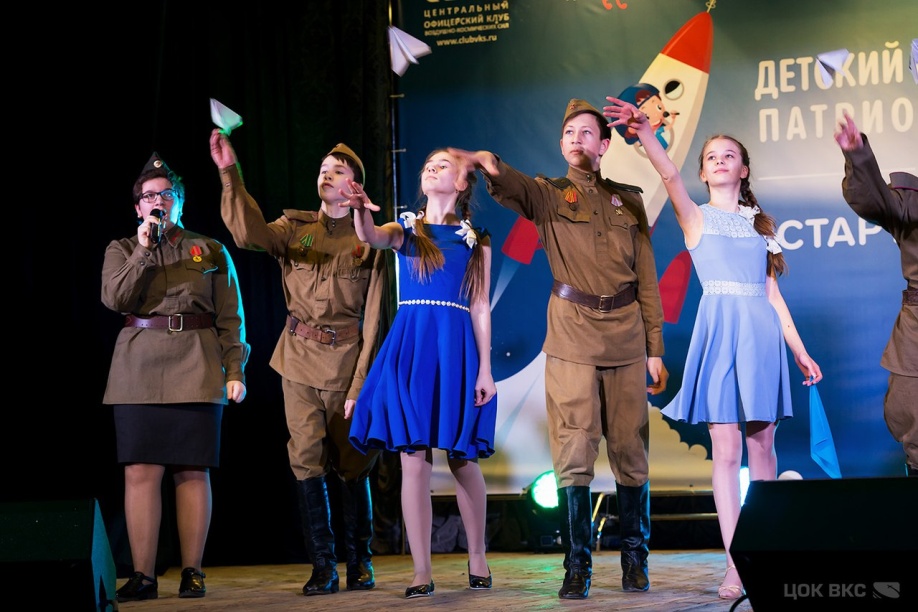 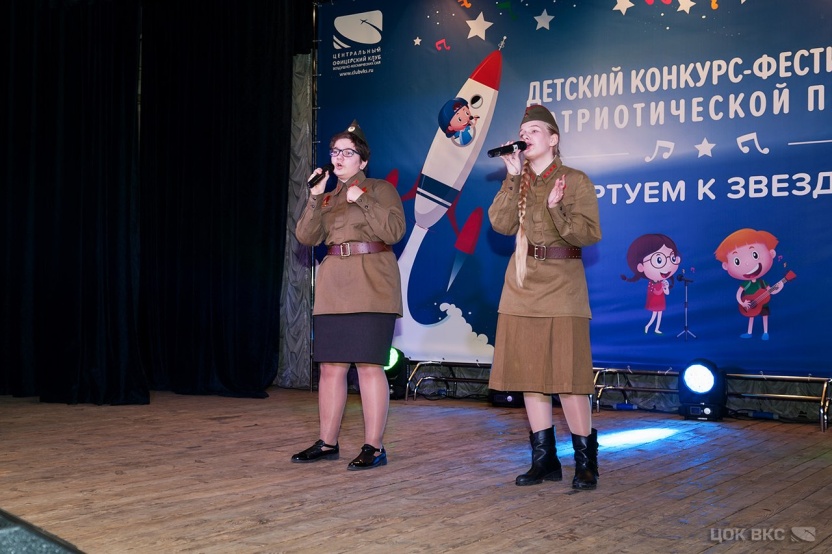 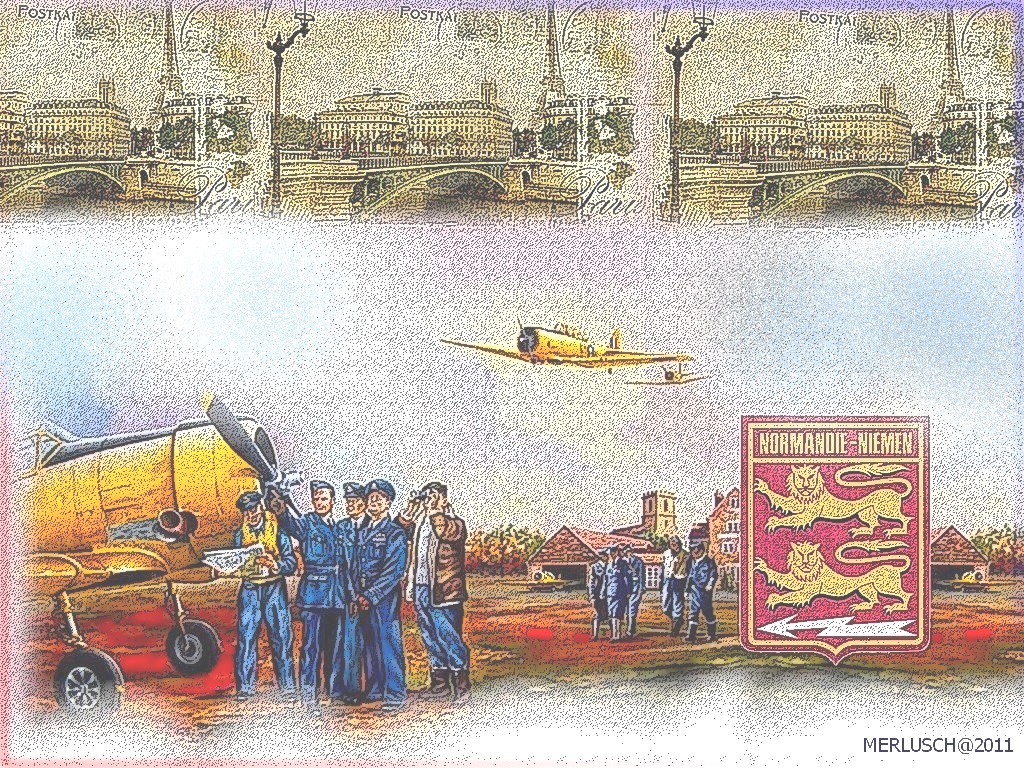 Встреча с французским историком и археологом 
Пьером Малиновским.
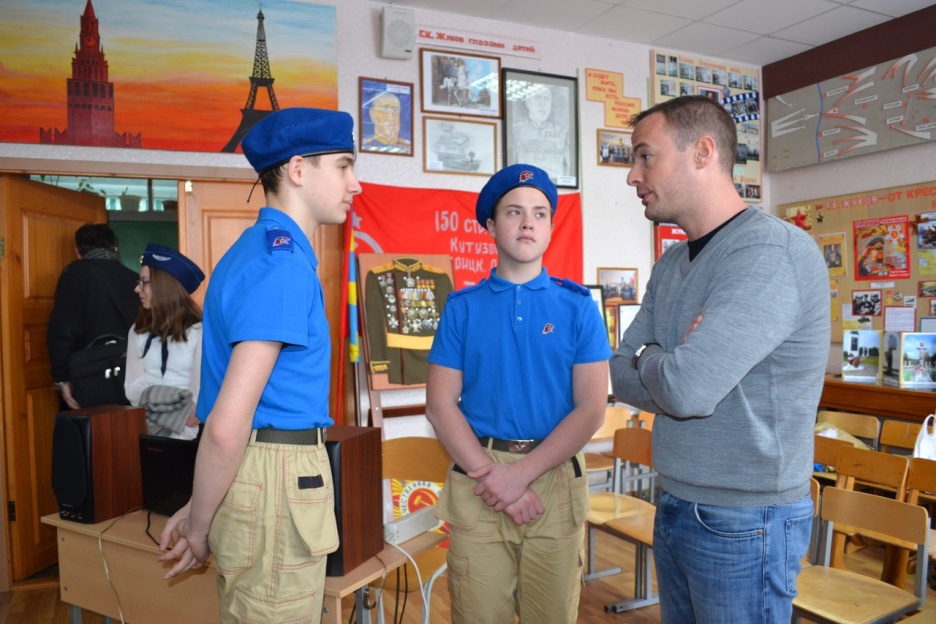 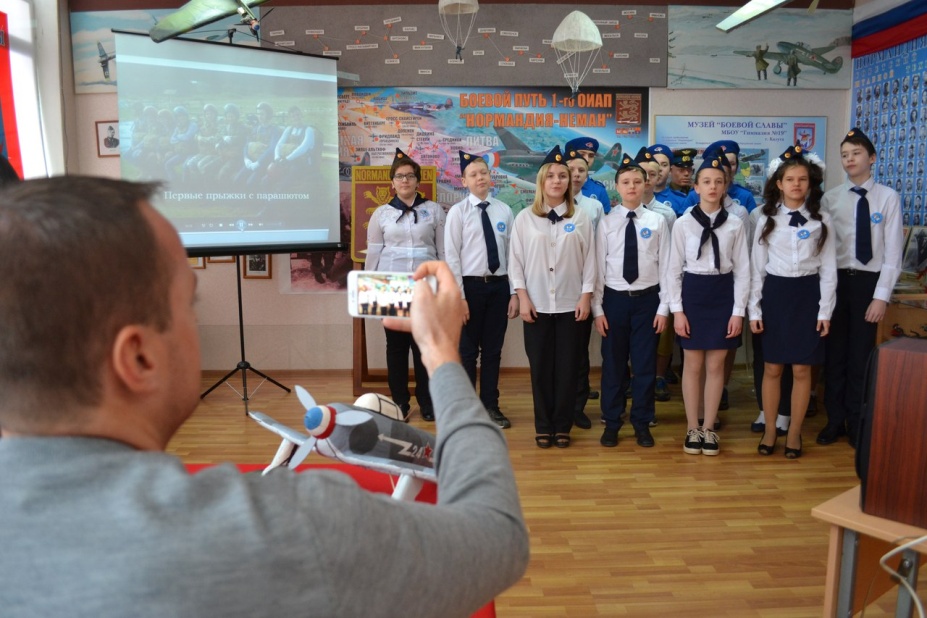 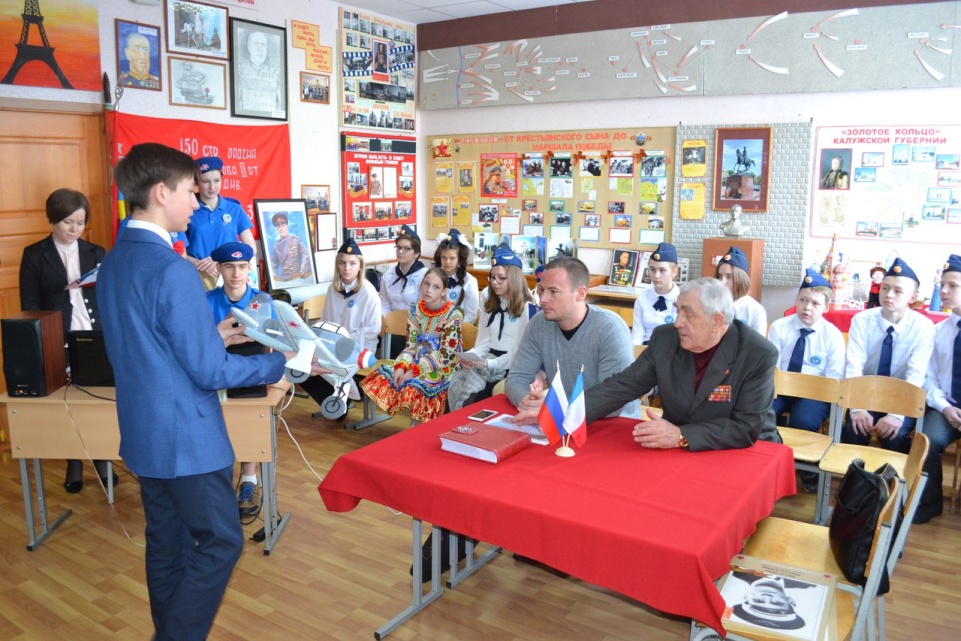 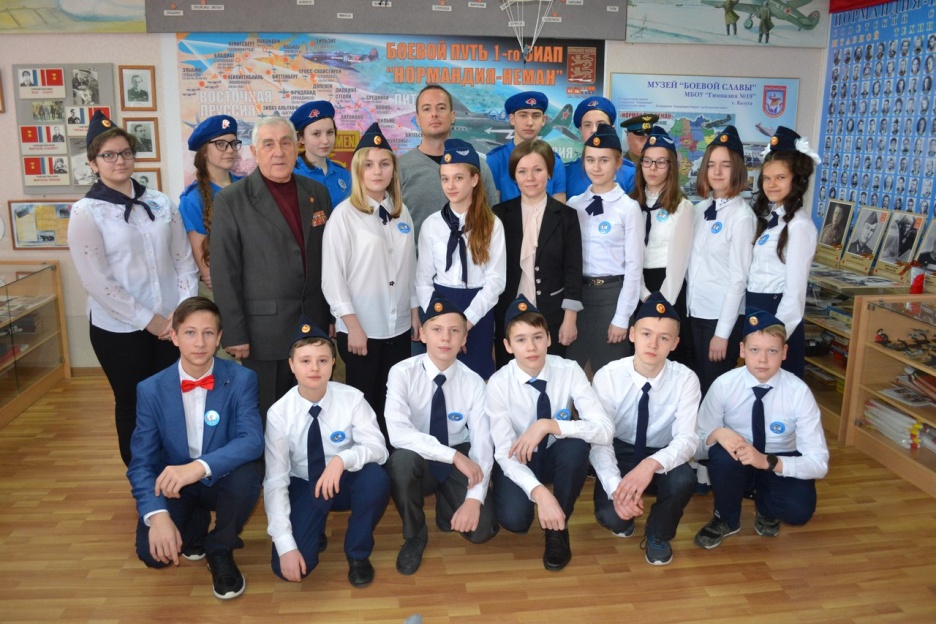 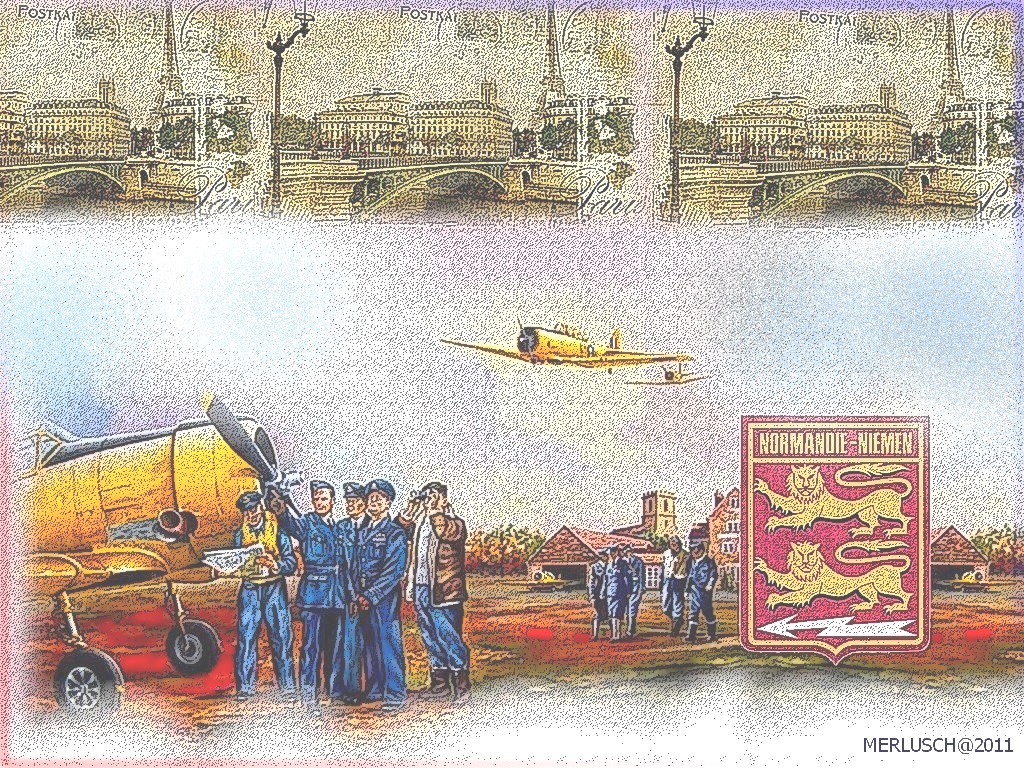 День Защитника Отечества 
на аэродроме Хатенки
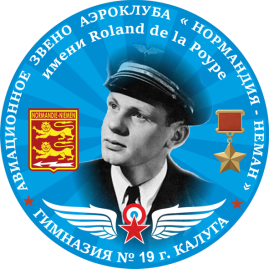 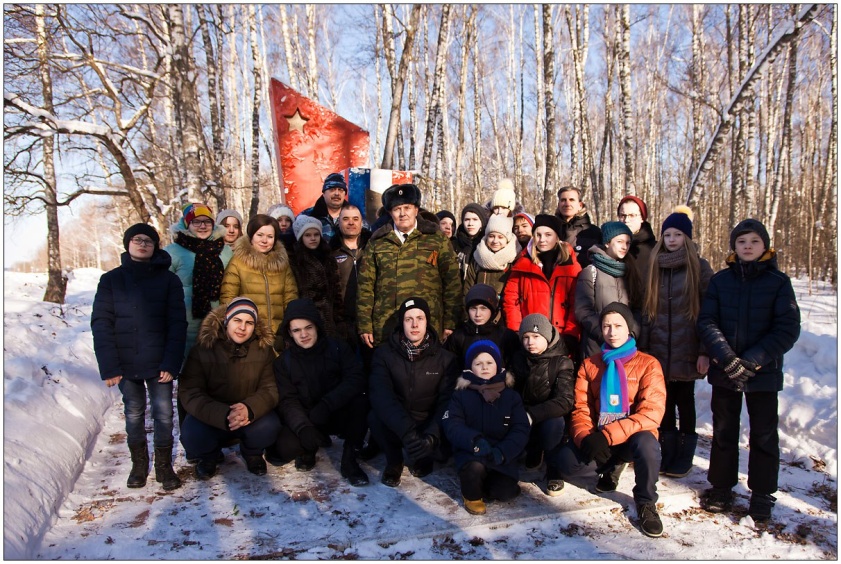 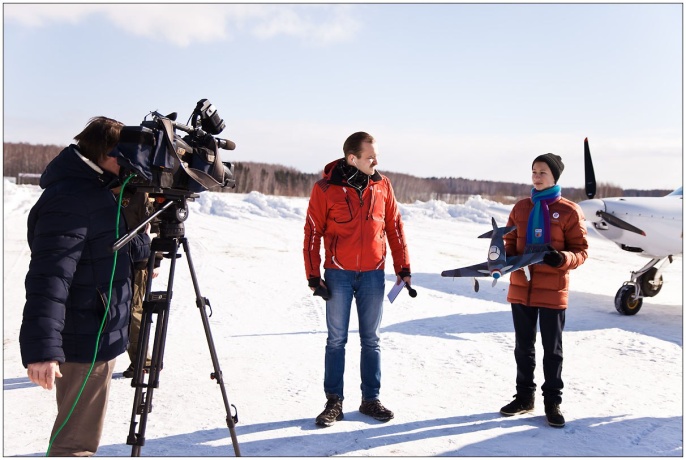 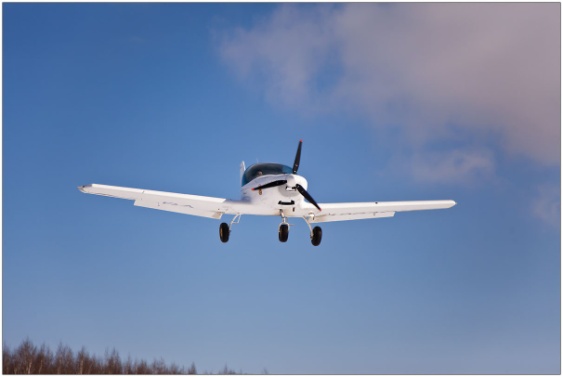 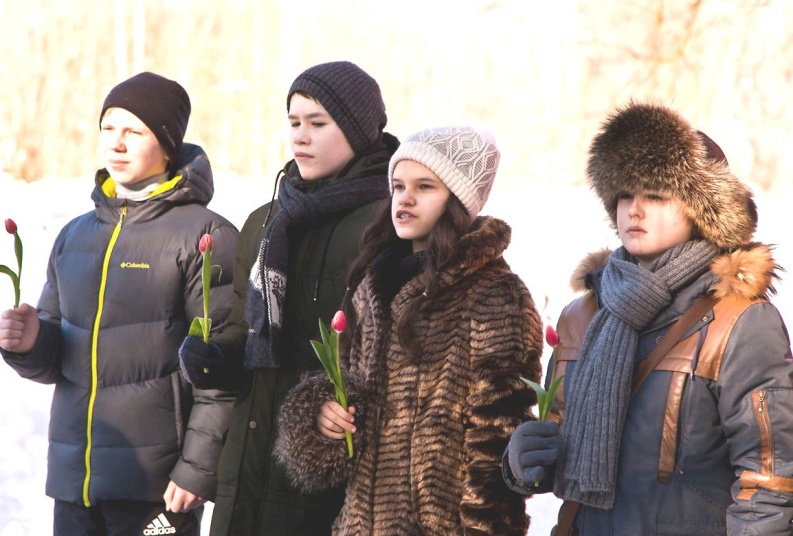 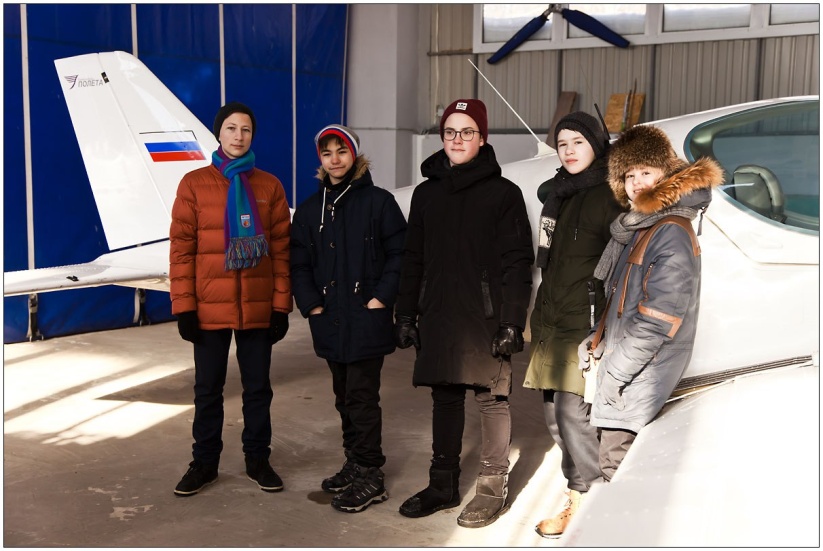 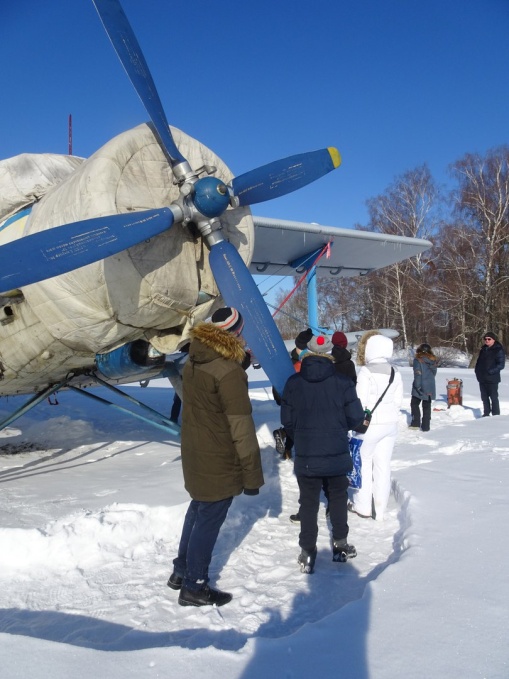 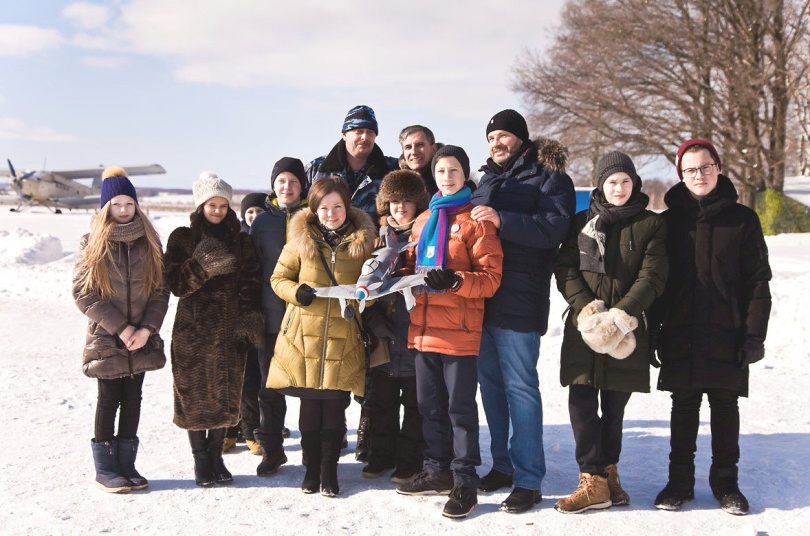 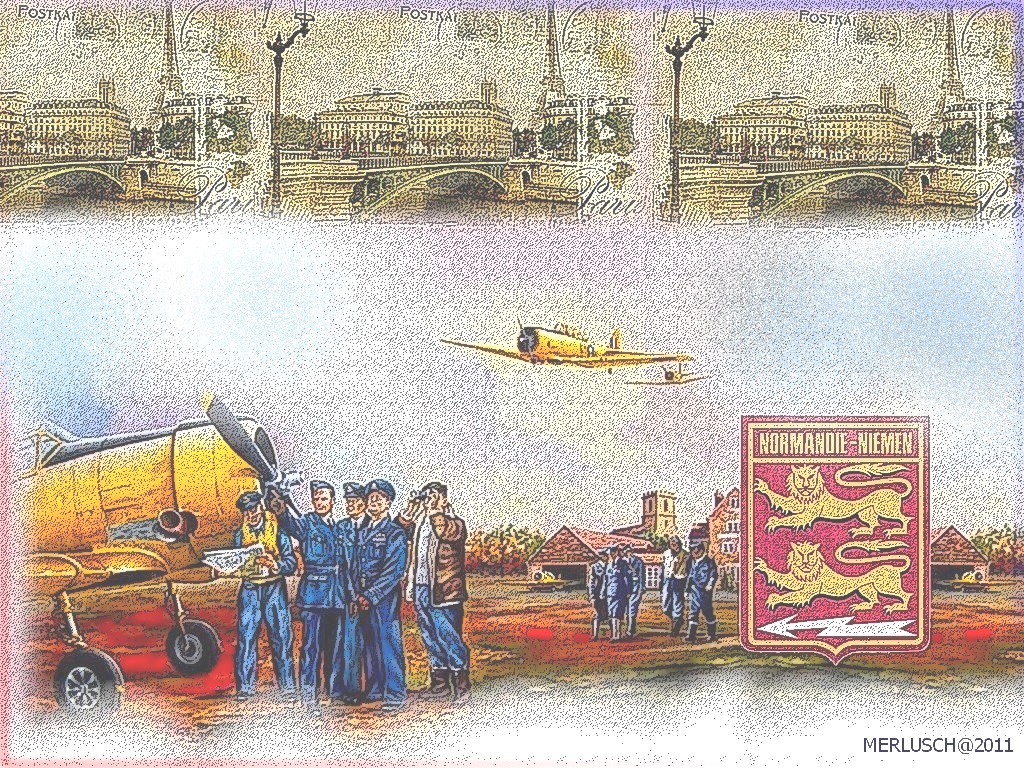 Встреча с представителями завода Пежо-Ситроен
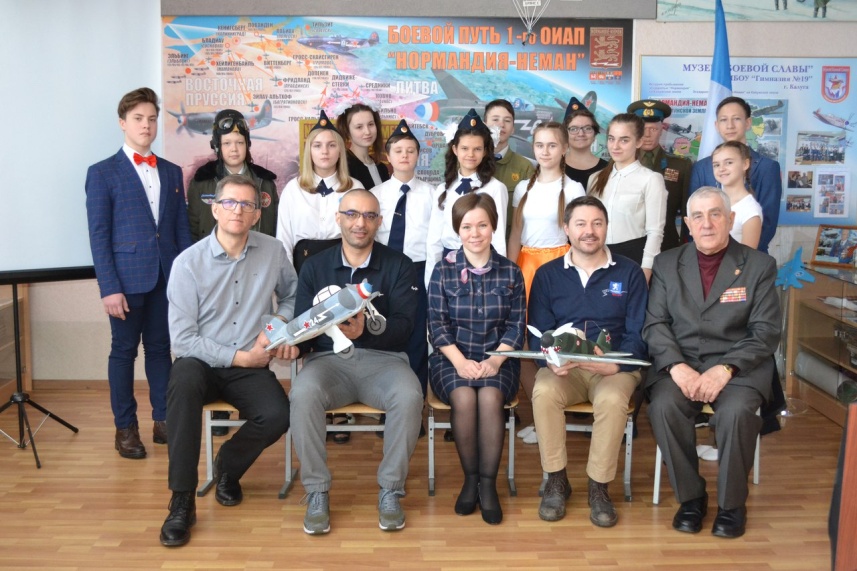 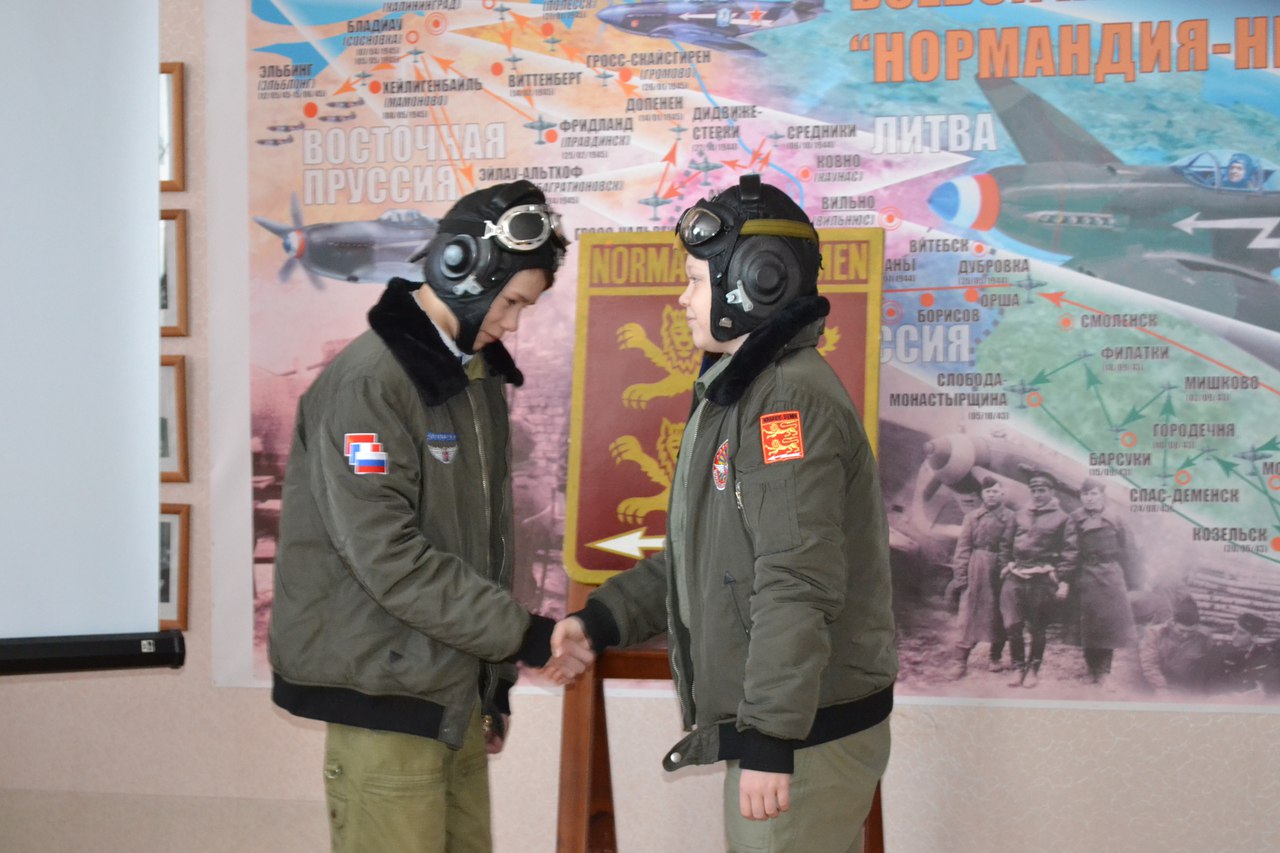 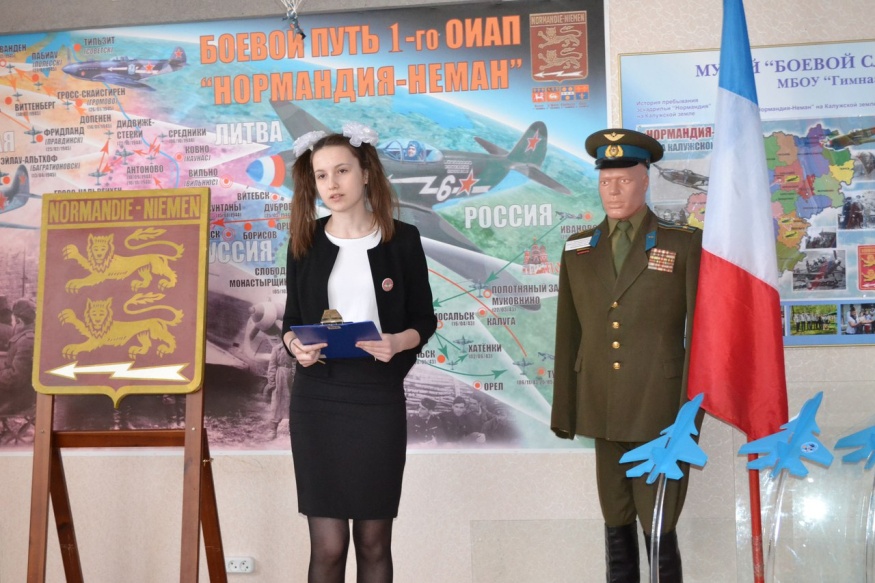 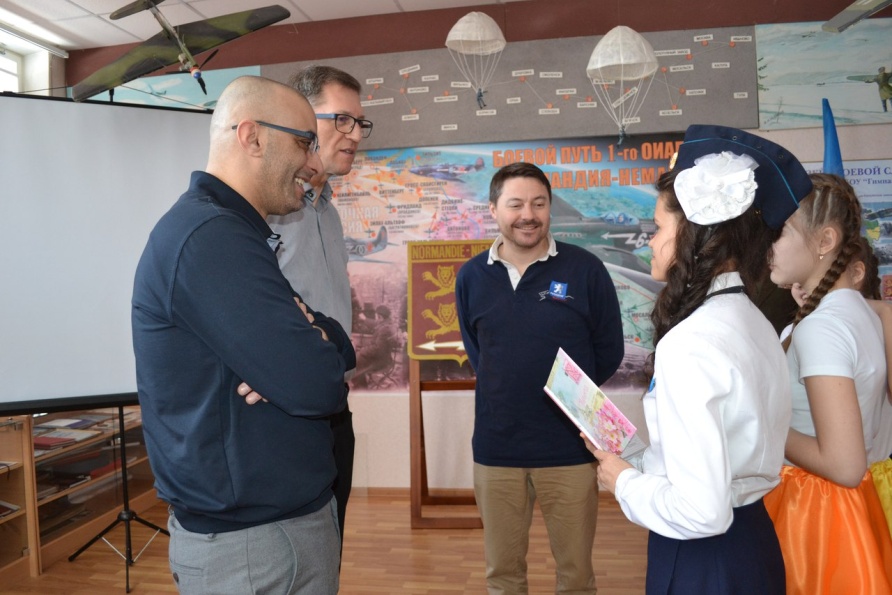 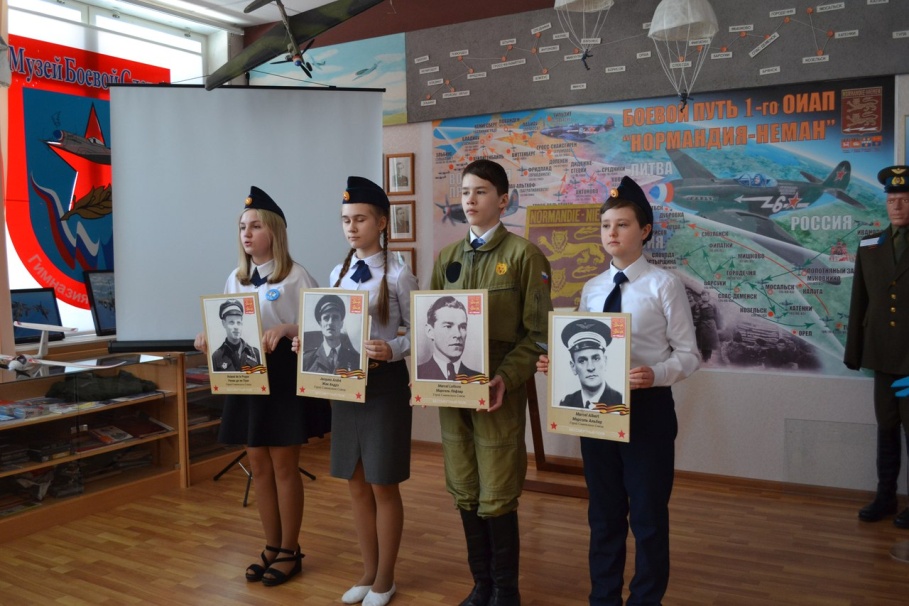 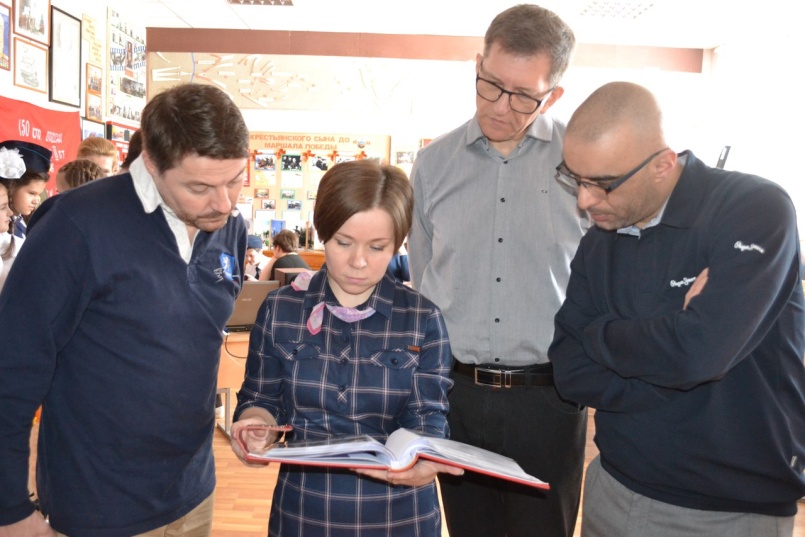 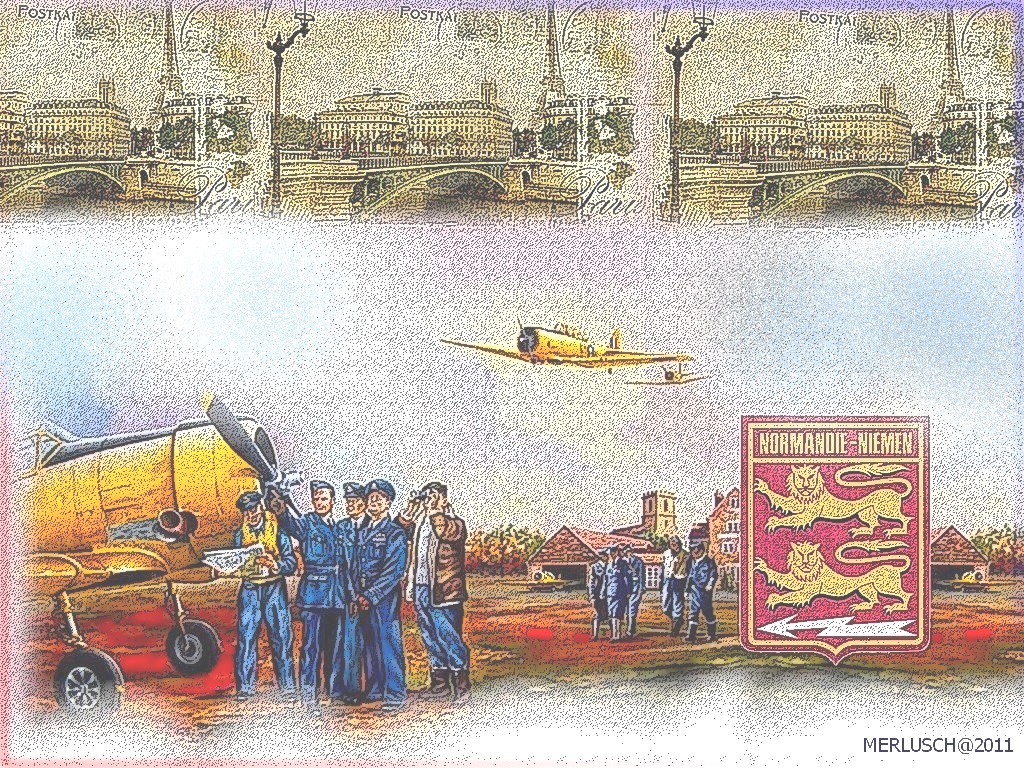 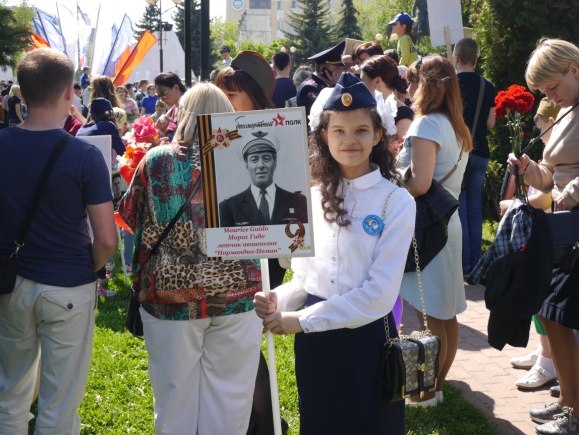 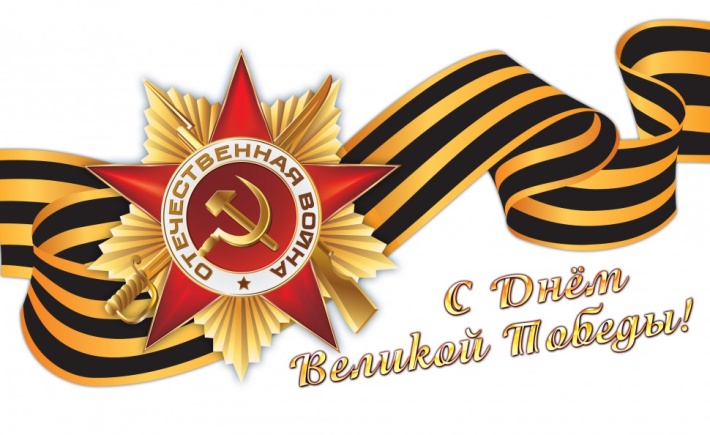 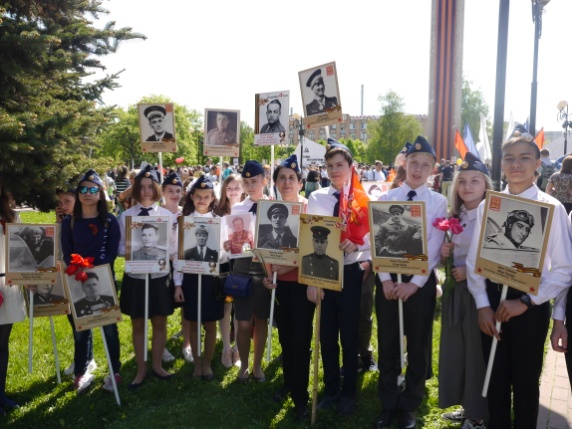 9 мая члены военно-патриотических формирований  приняли участие  в шествии Бессмертный Полк с  портретами своих родственников, воевавших за свободу и независимость нашей родины, а также с портретами французских летчиков авиаполка "Нормандия-Неман" и их советских братьев по оружию - летчиков 18-го гвардейского авиационного полка. В этом году в шествии приняла участие учитель-волонтер французского языка Лоранс Тебо, приехавшая в гимназию из города-побратима Монпелье. На площади Победы Учащиеся поблагодарили тех, кто добился этой победы и почтили память тех, кто отдал жизнь за Родину.
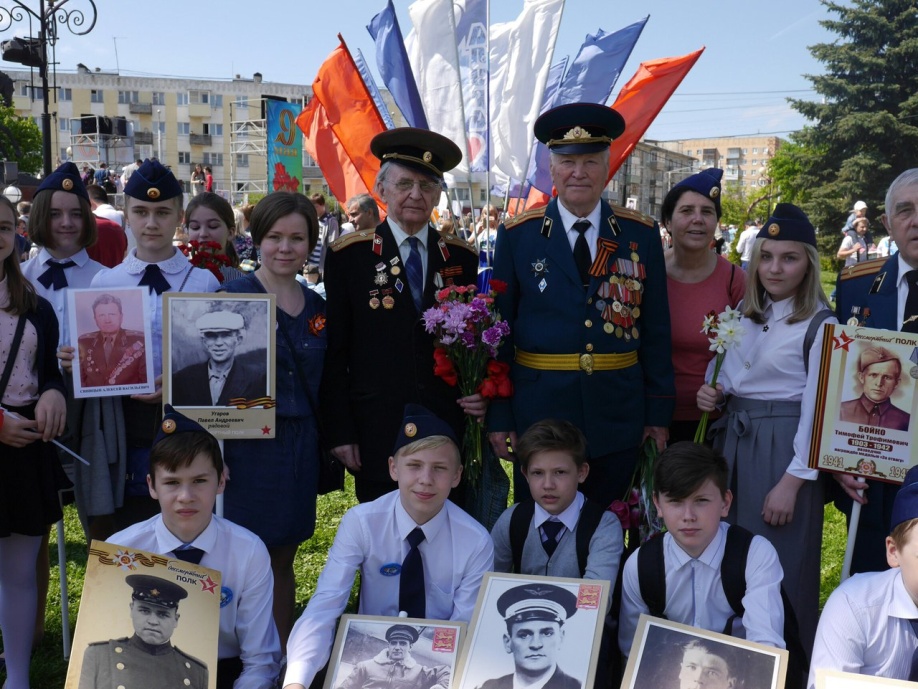 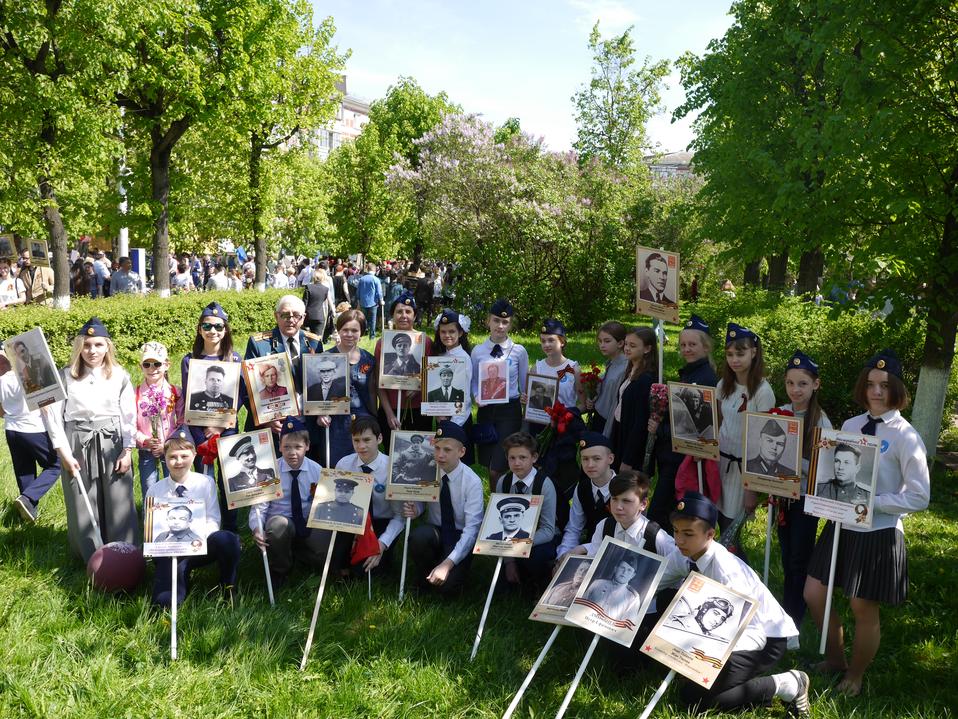 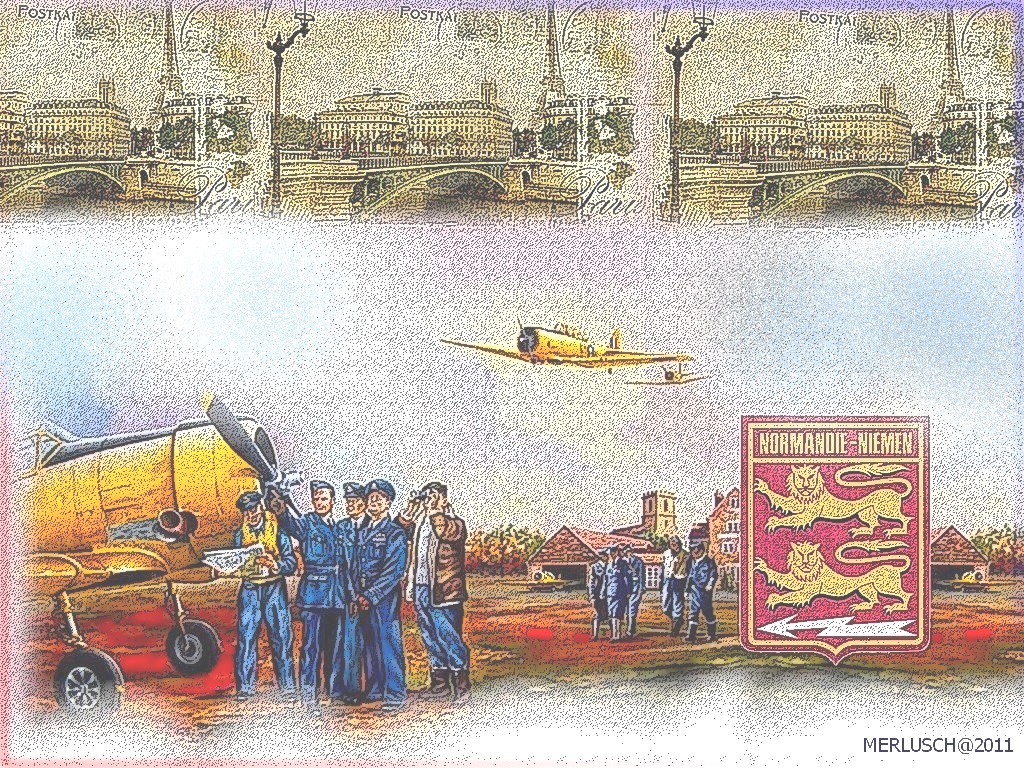 Экскурсии в музее Боевой Славы для учащихся гимназии
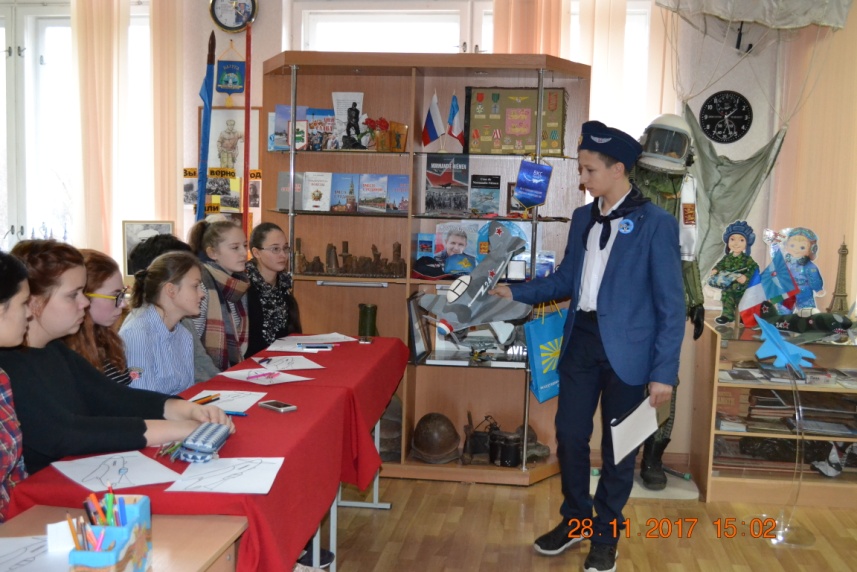 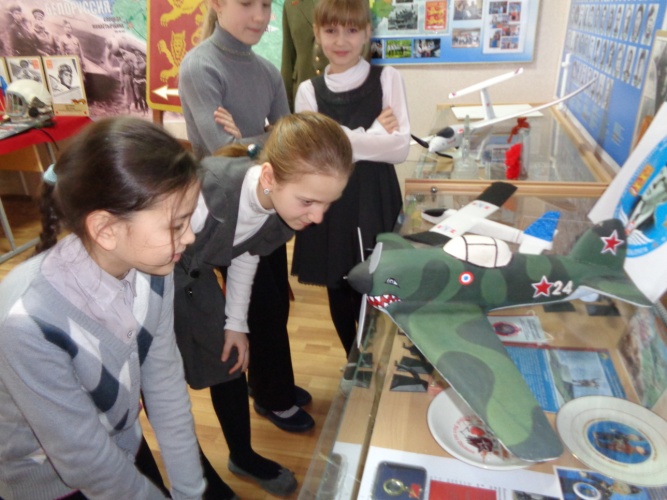 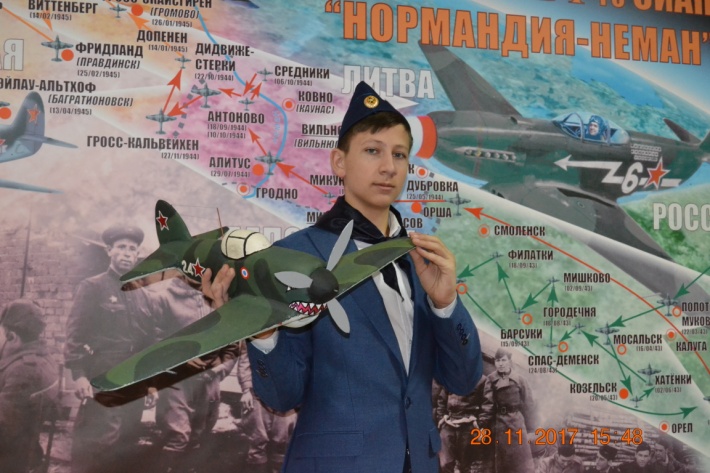 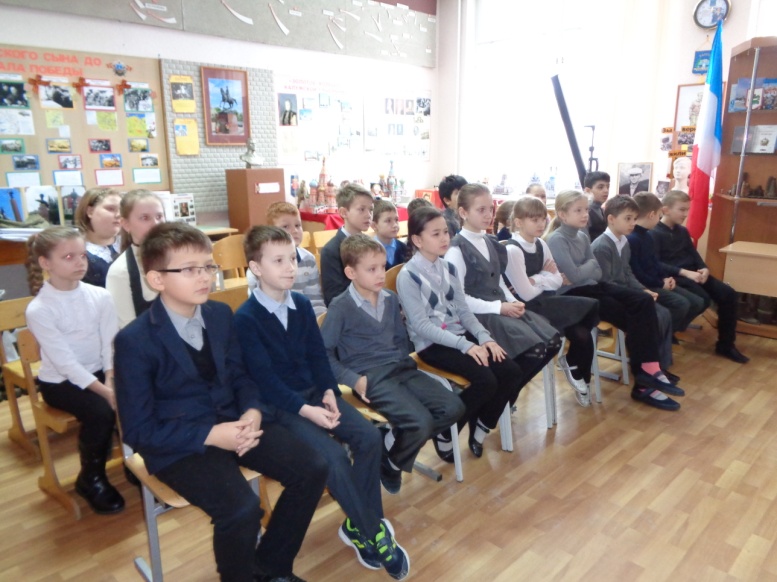 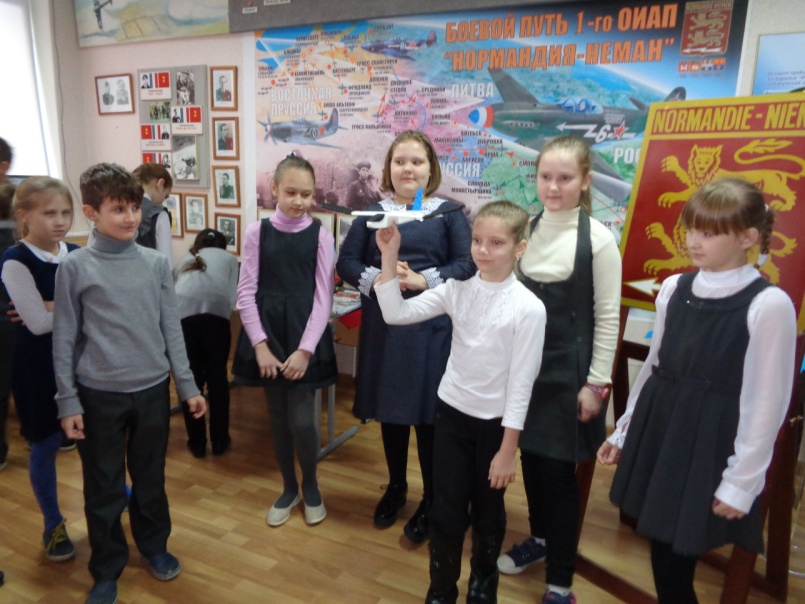